Leveraging In-Band Telemetry and ML for a Responsible Internet
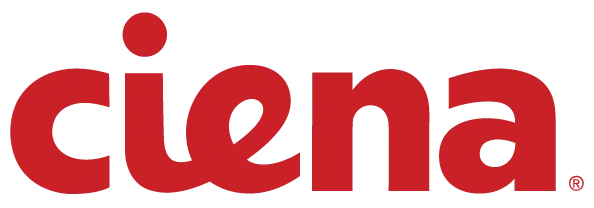 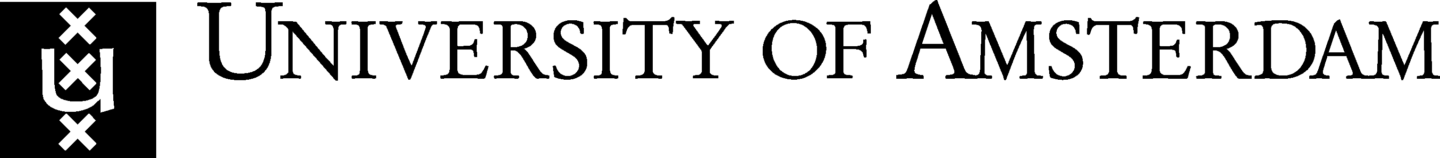 Digital Sovereignty in Practice
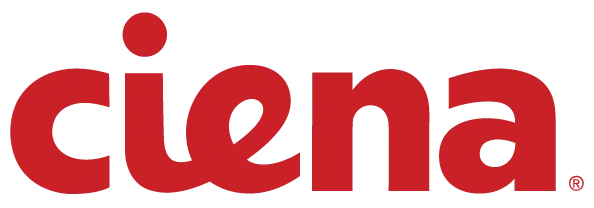 INT, IN-RL and IBN for a Responsible Internet
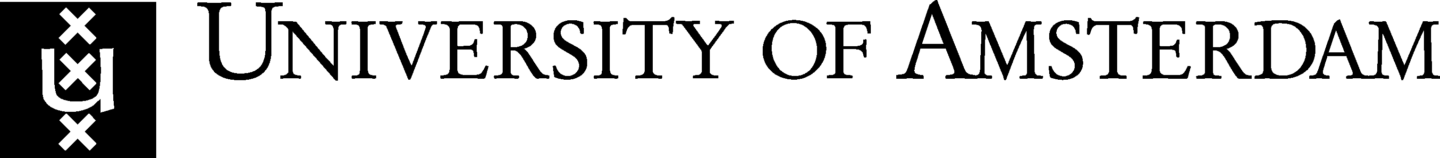 Building a Responsible and Resilient Internet
Preserving Digital Autonomy
Ensure societal autonomy by protecting critical systems from external manipulation and surveillance.
User Empowerment and Choice
Enable individuals and critical service providers to select and control the equipment managing their data.
Data Sovereignty
Allow users to define clear requirements for their data, including trusted networking hardware and geographic preferences.
Transparency and Accountability
Provide mechanisms for users to verify operator integrity and effectively trace incidents or cyber-attacks to their origins.
Resilient and Responsible Internet
Promote an internet infrastructure that is resilient, secure, and aligned with users’ privacy and security expectations.
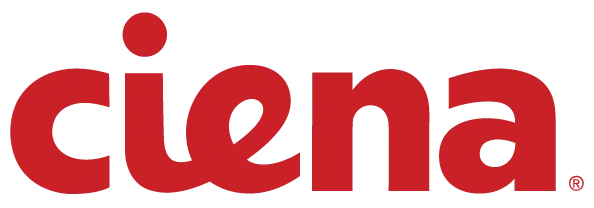 INT, IN-RL and IBN for a Responsible Internet
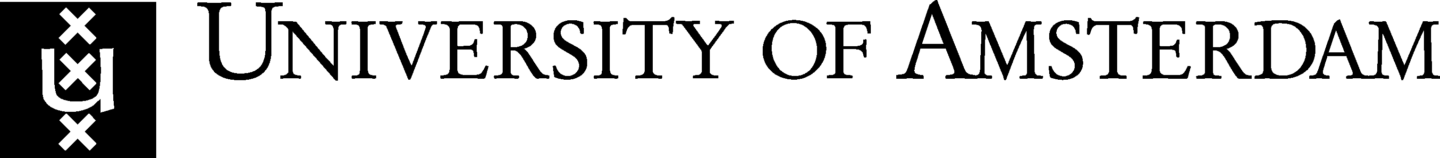 Network element trust level
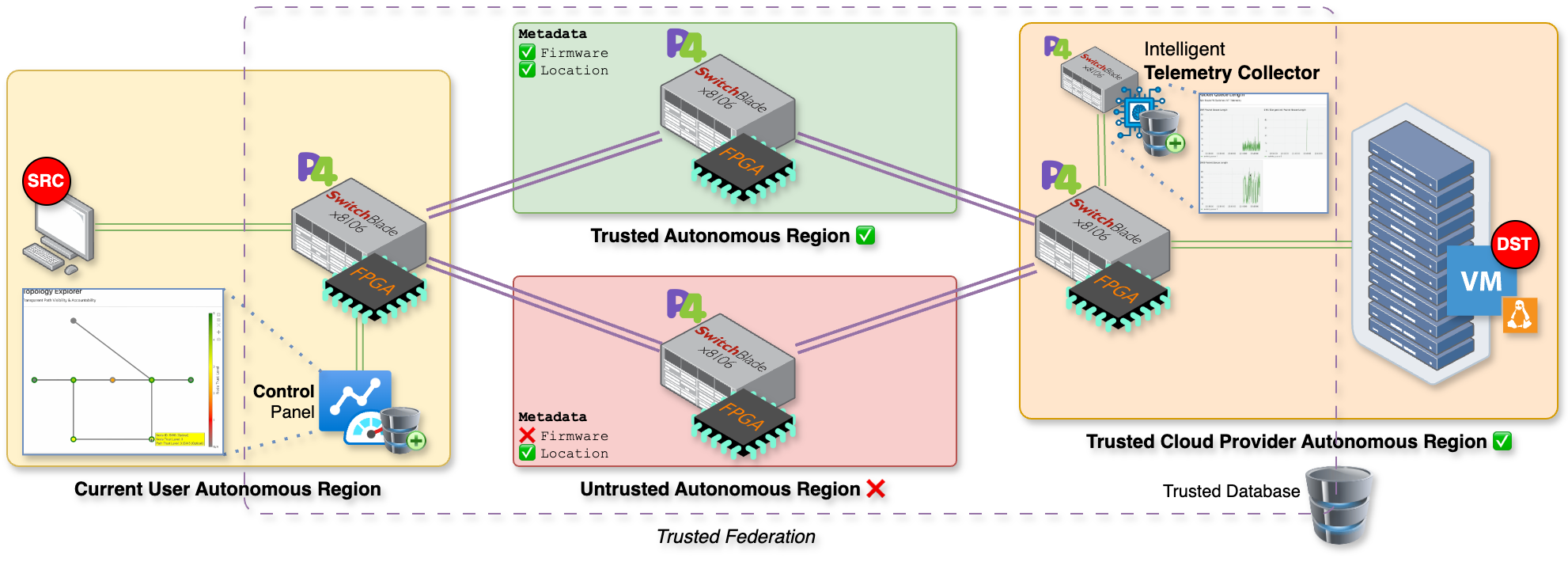 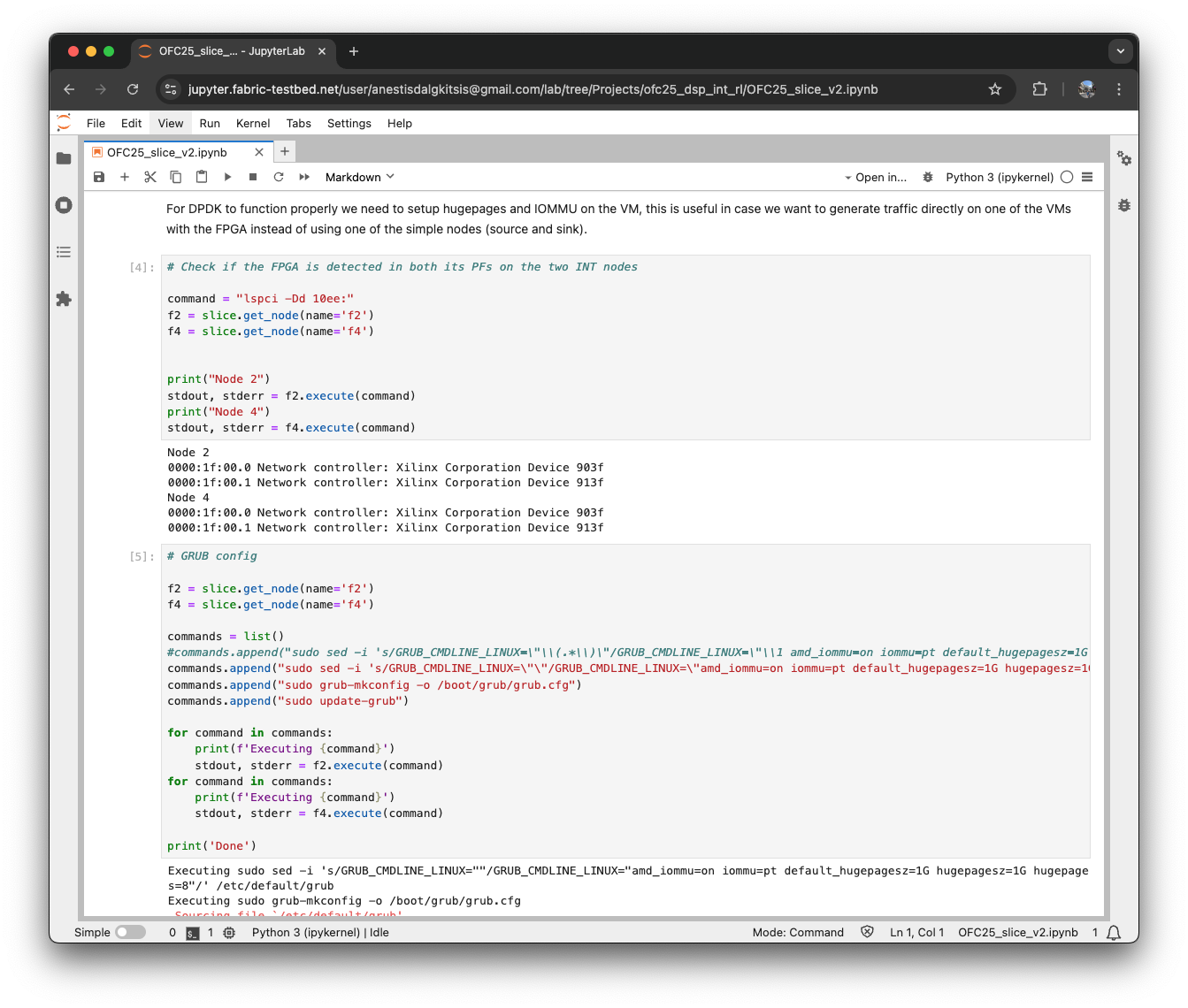 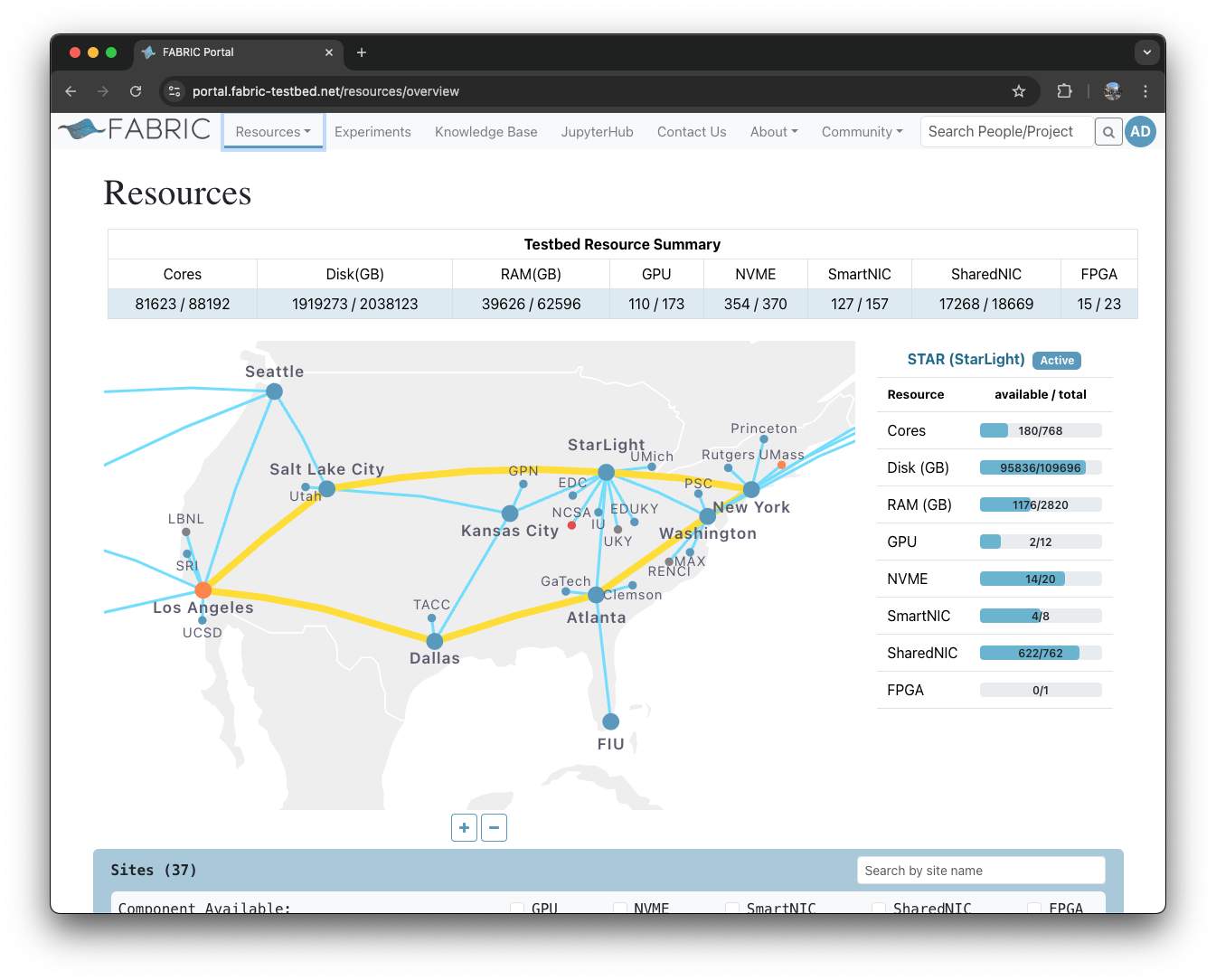 Demonstrator Description & Operation
Proof-of-concept
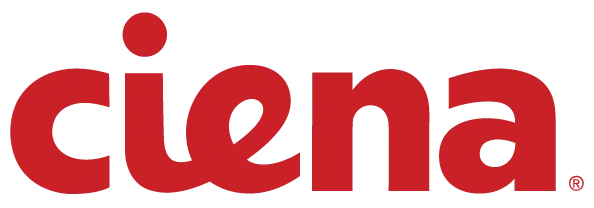 Poc demo description
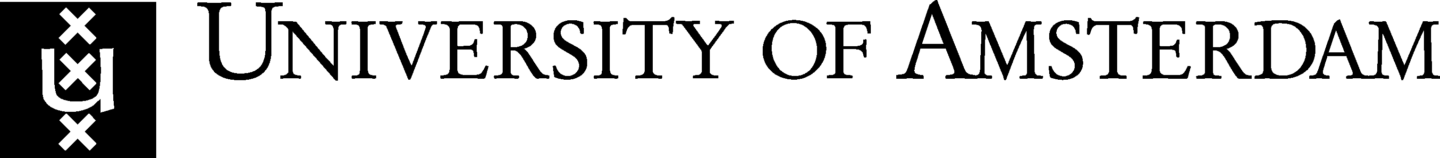 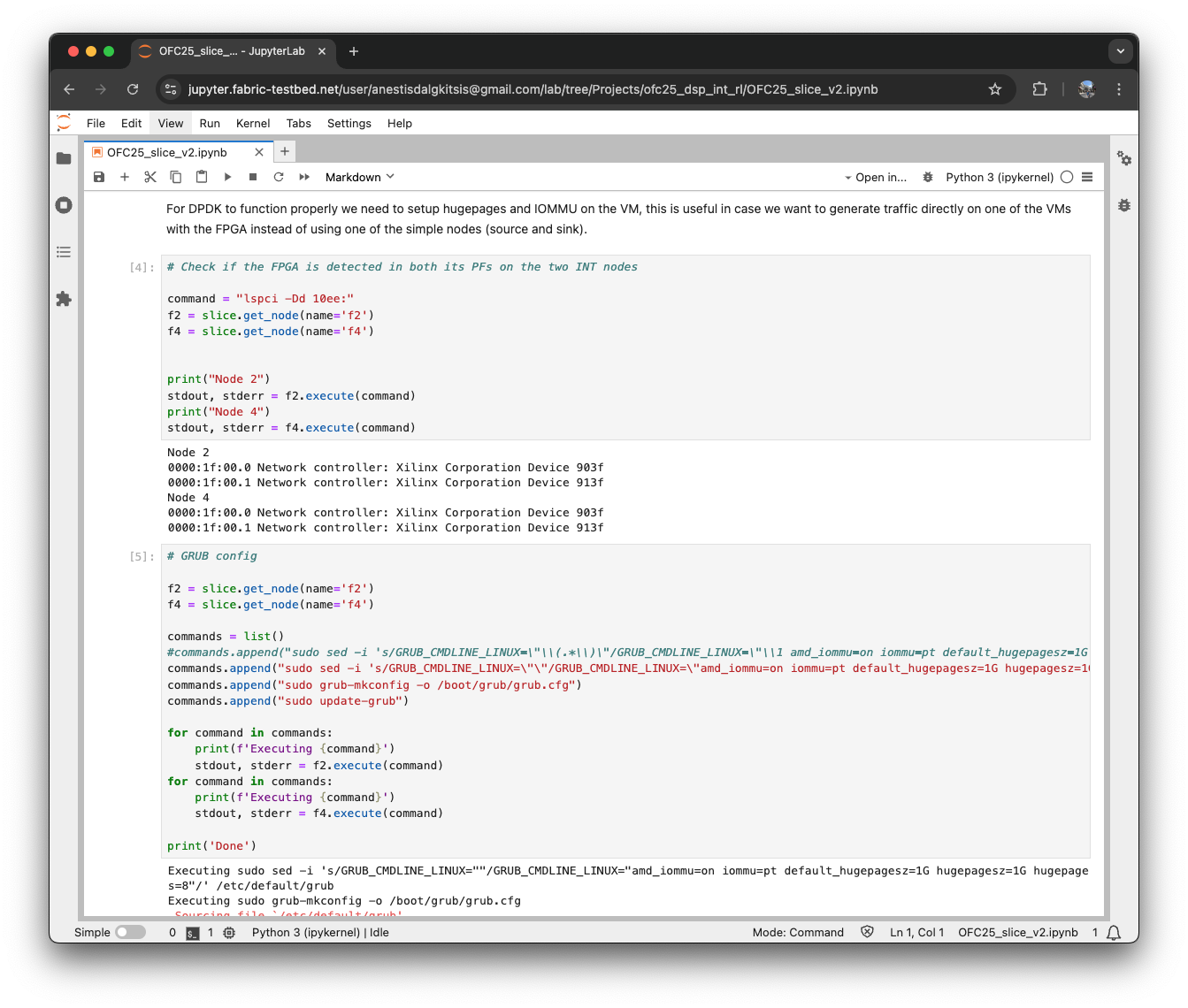 FABRIC TESTBED
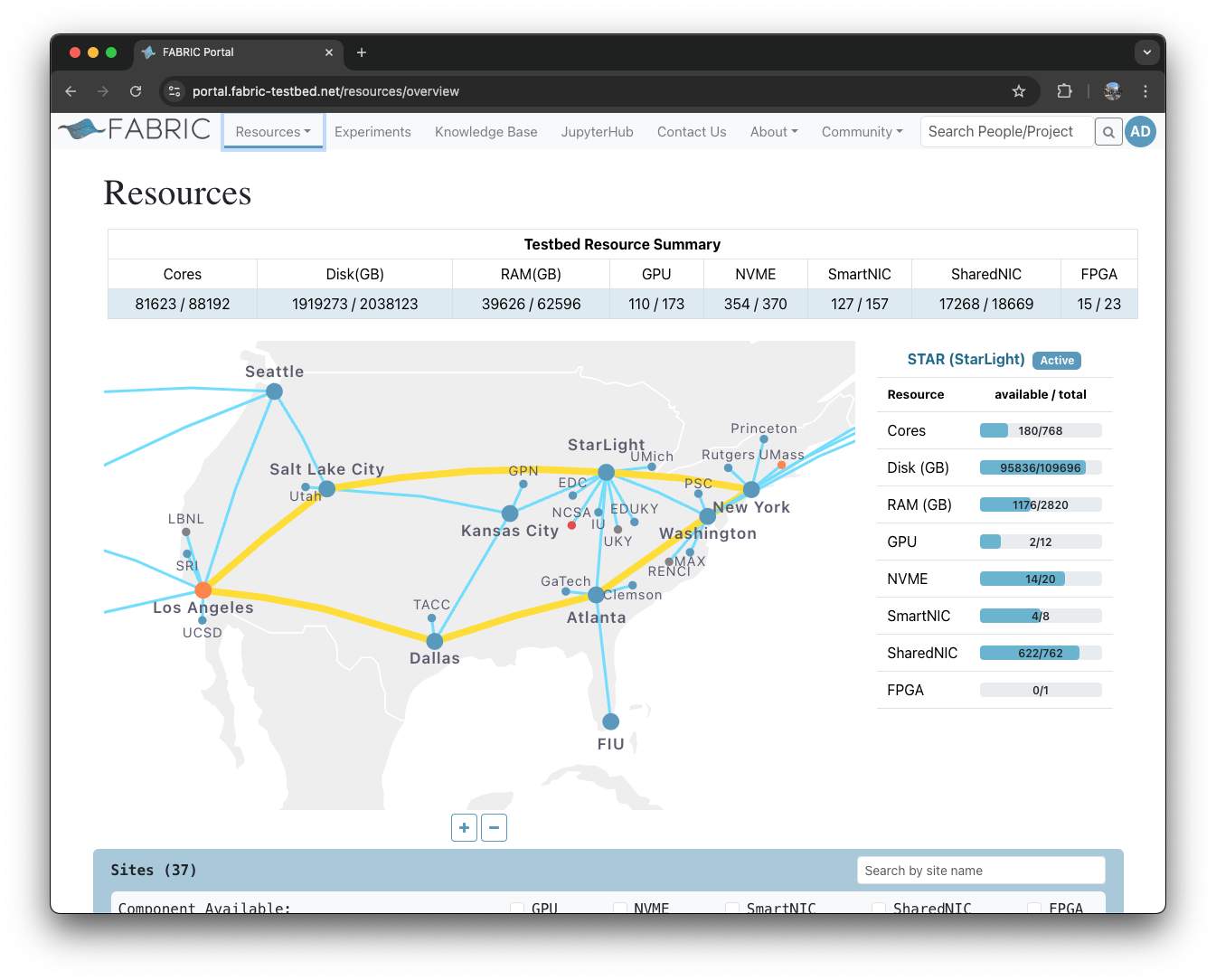 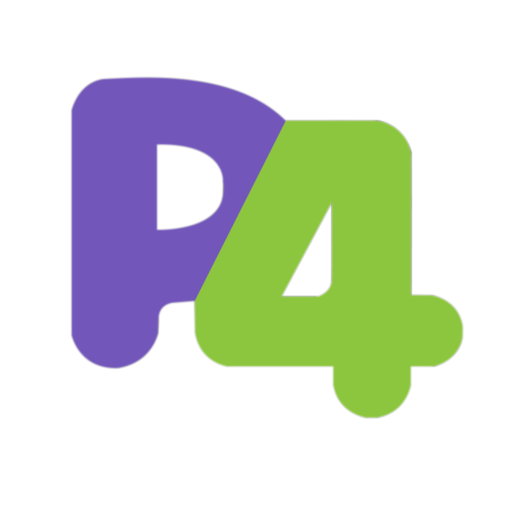 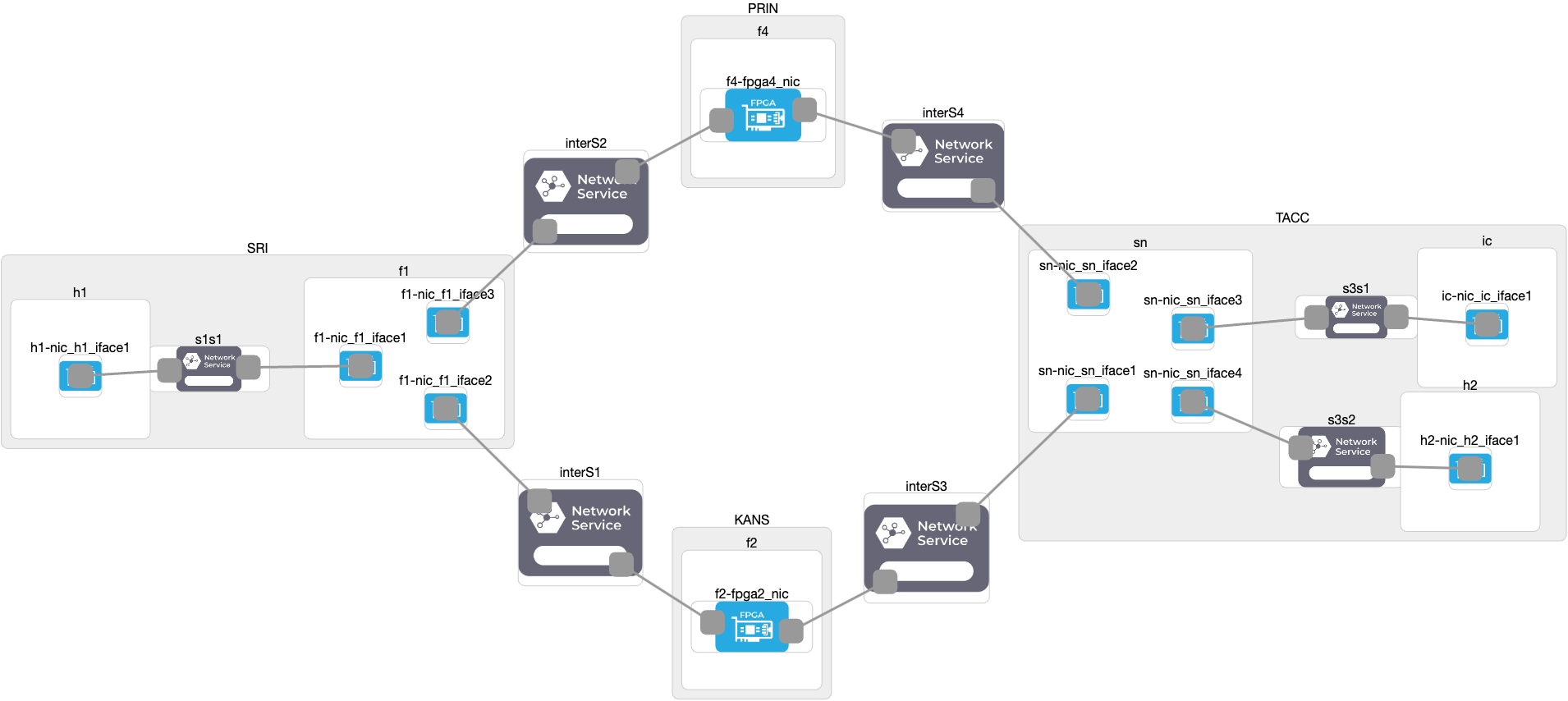 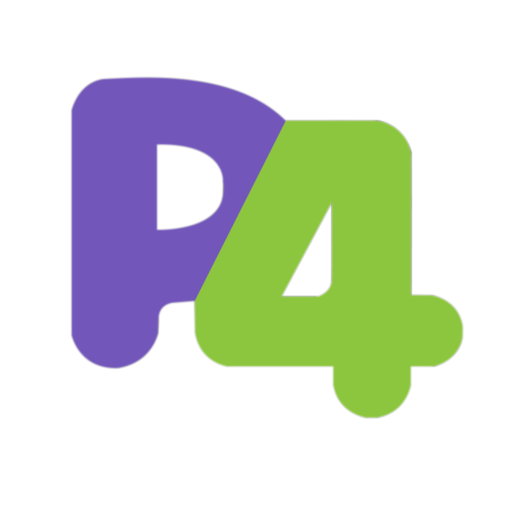 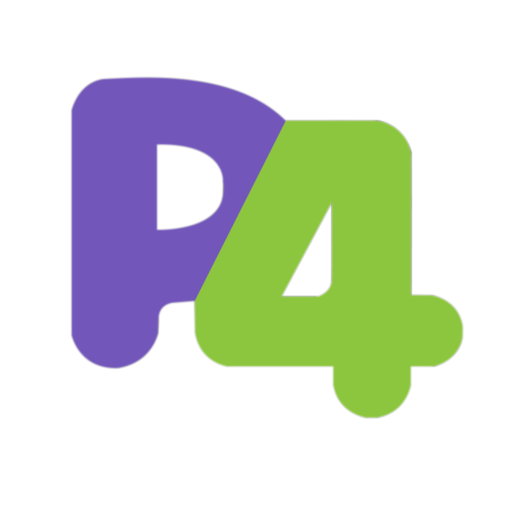 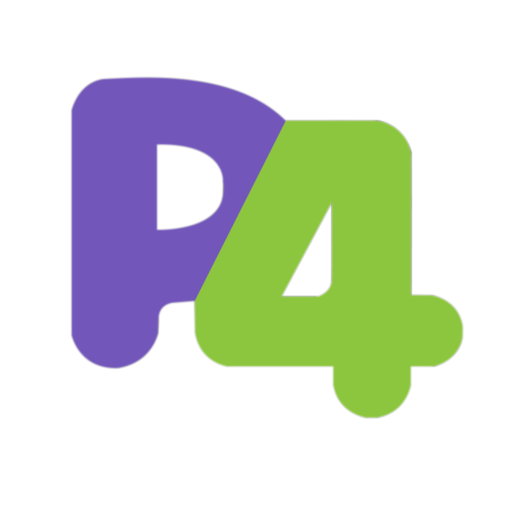 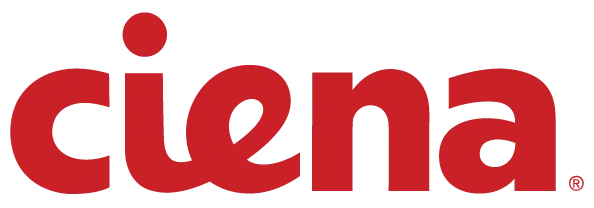 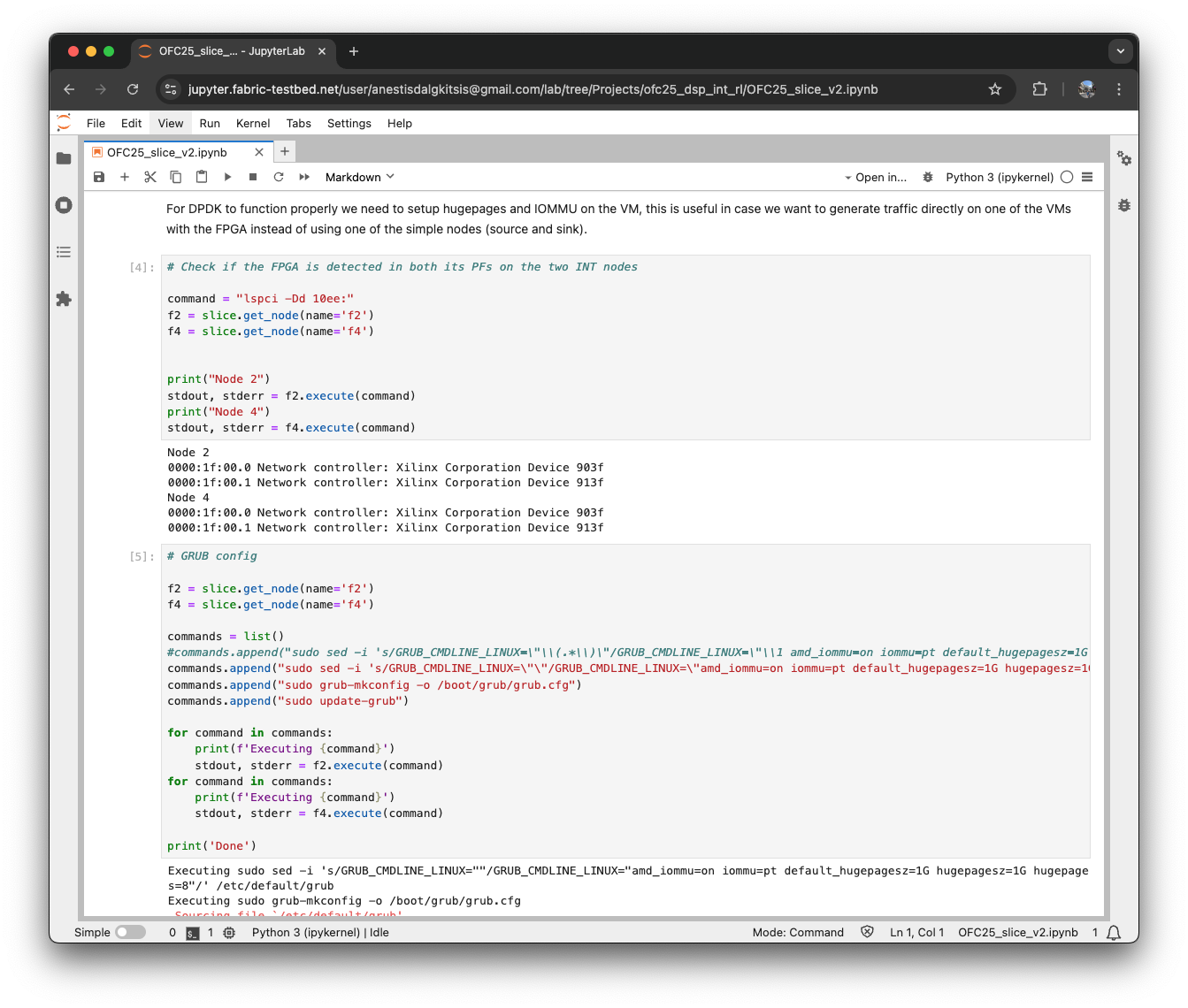 Poc demo description
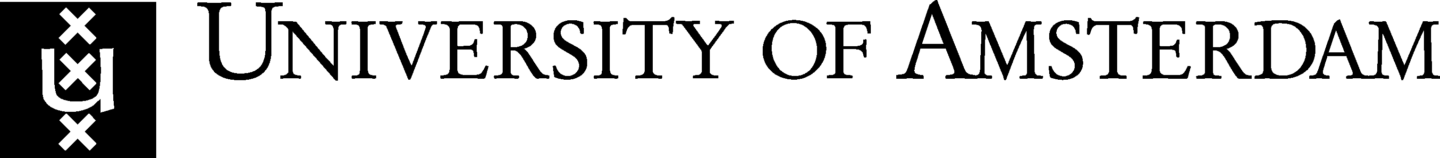 Network element trust level
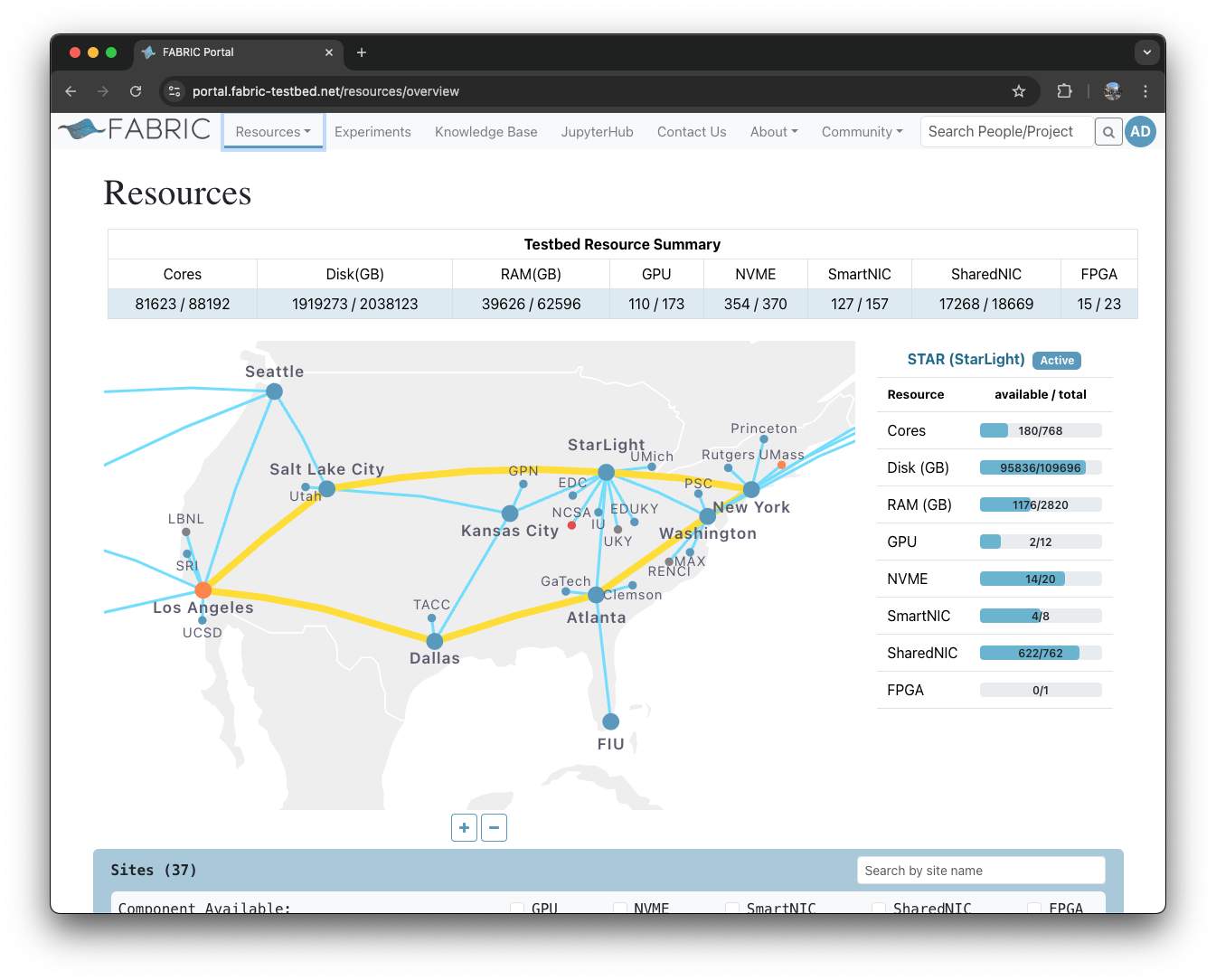 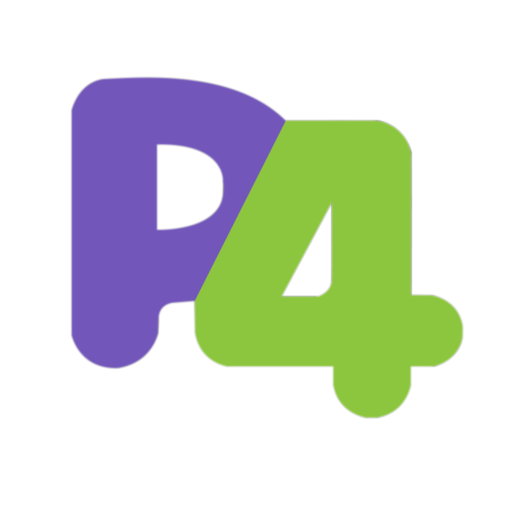 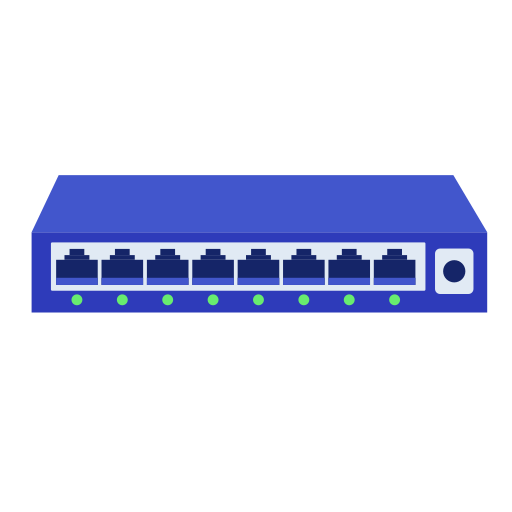 Trust LeveL

interactions with the other network entities
location
firmware version
level of hardware hardening
etc
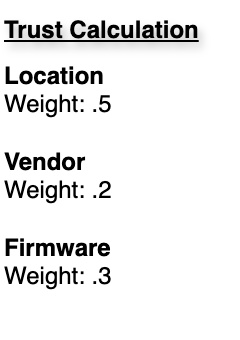 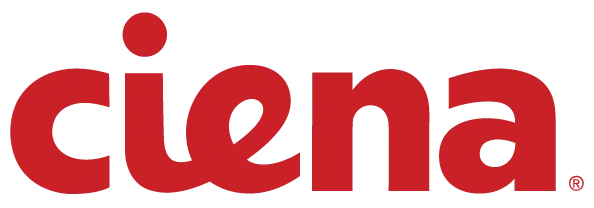 Poc demo description
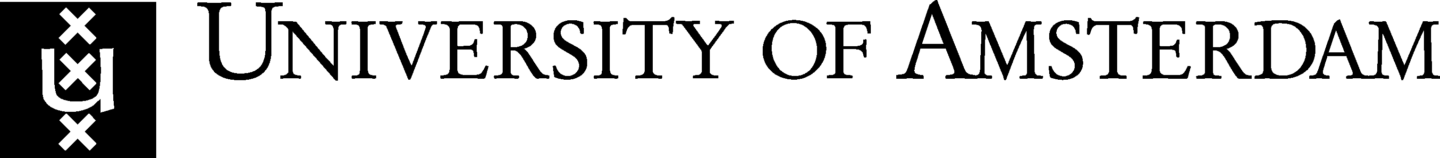 In-band network telemetry
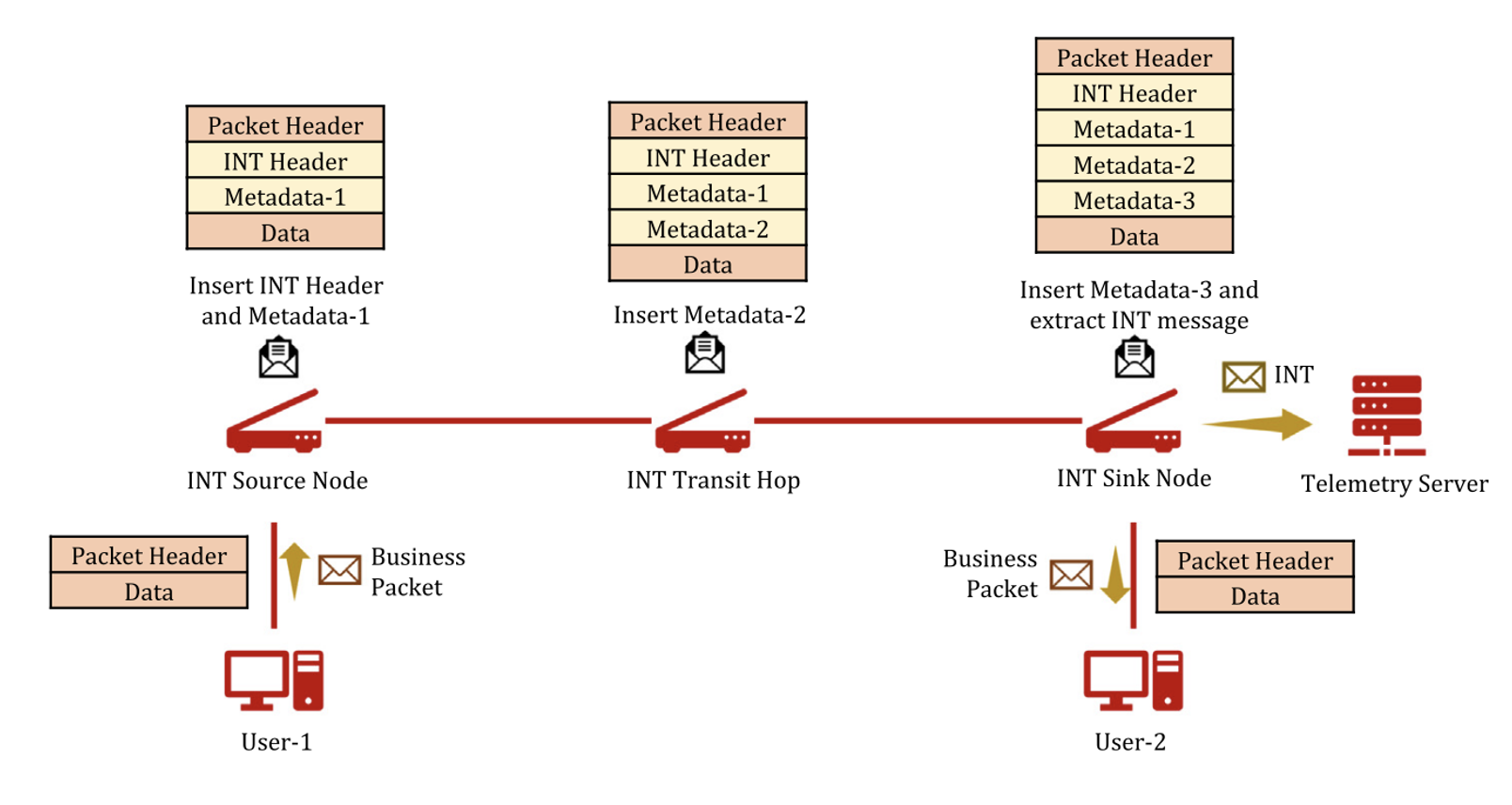 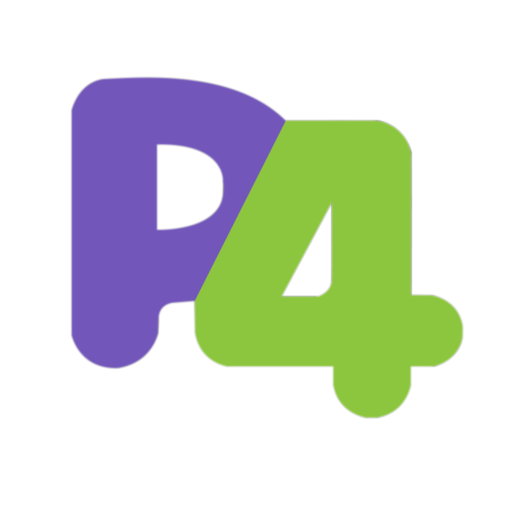 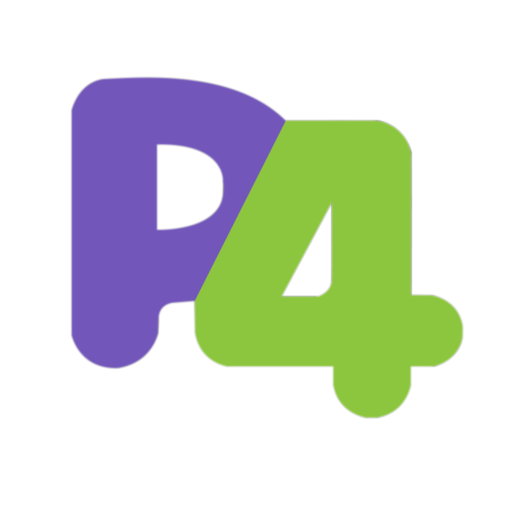 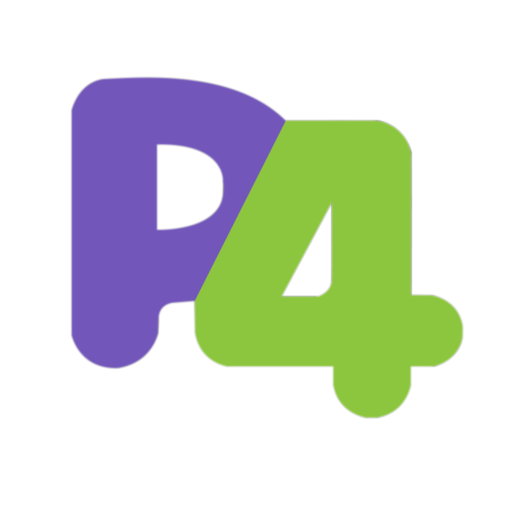 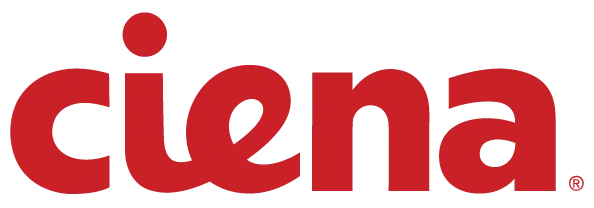 Poc demo description
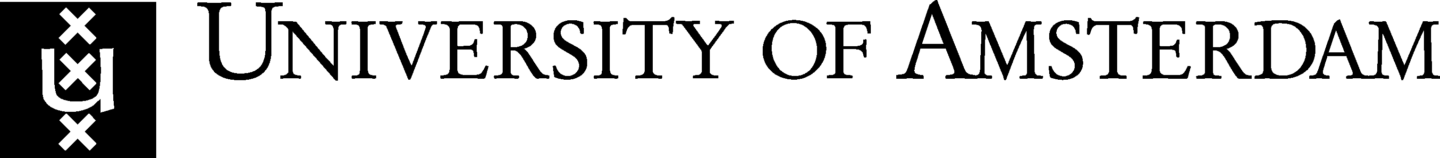 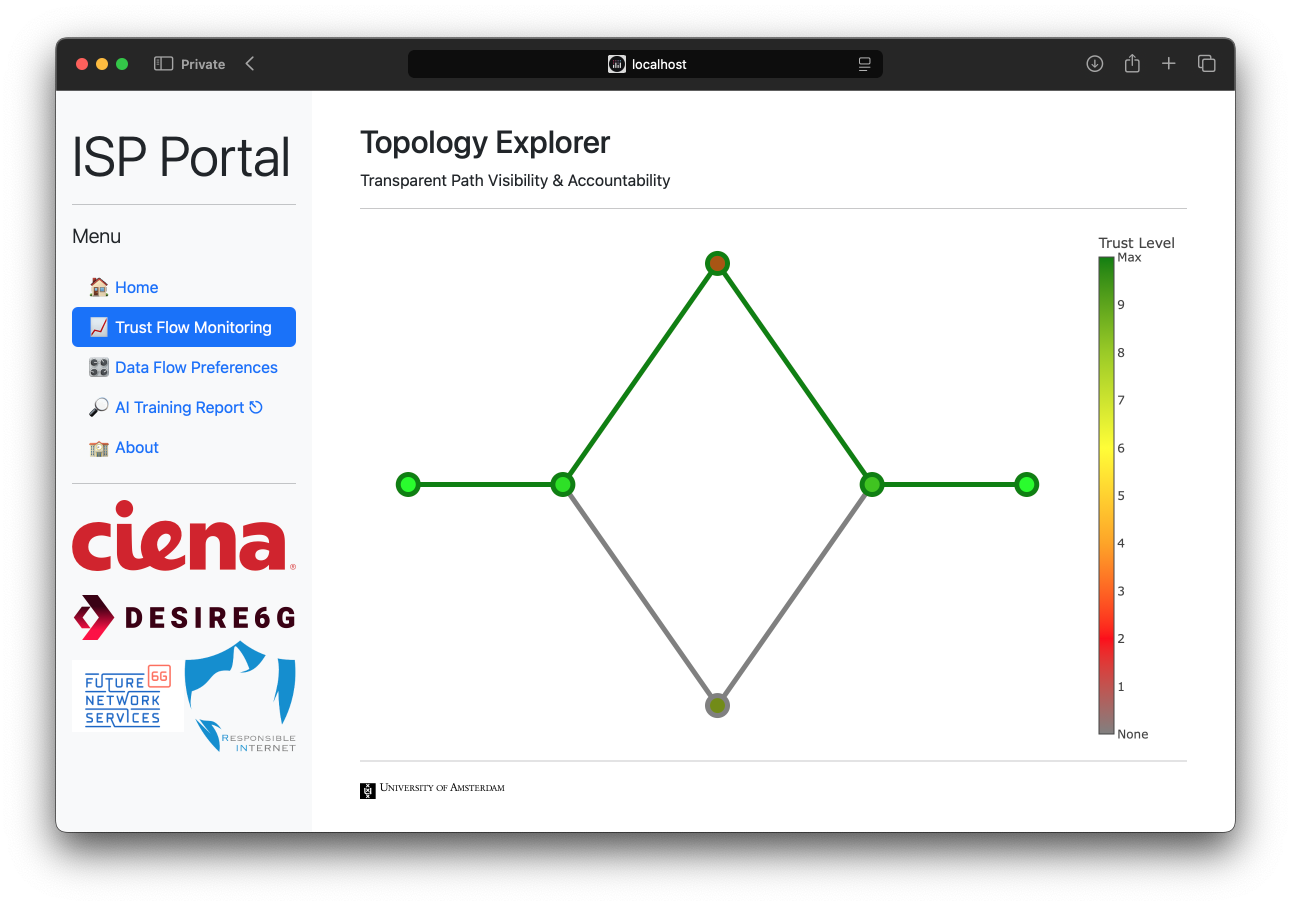 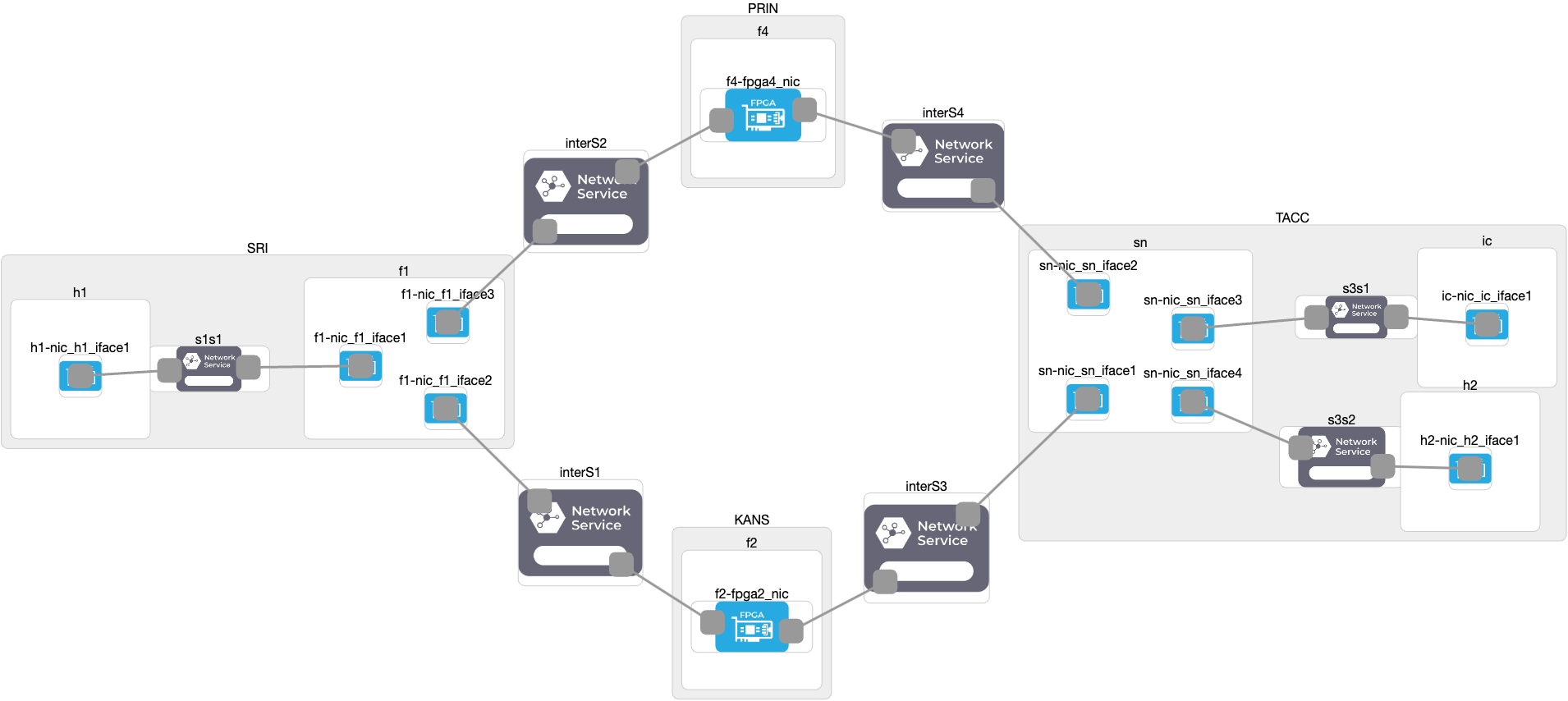 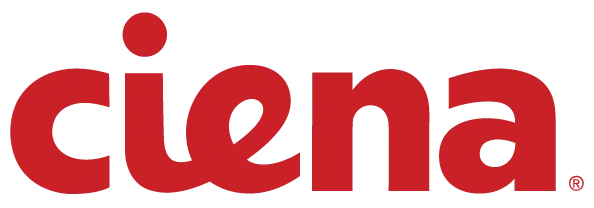 Poc demo description
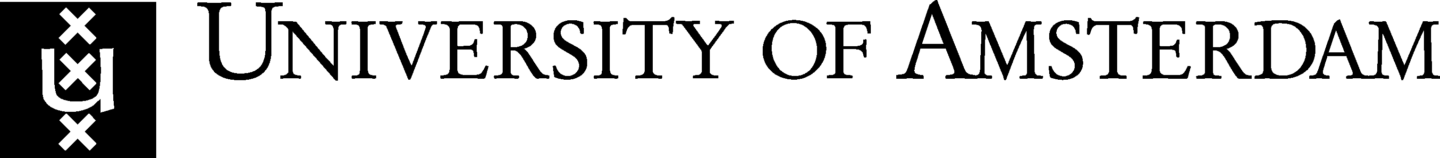 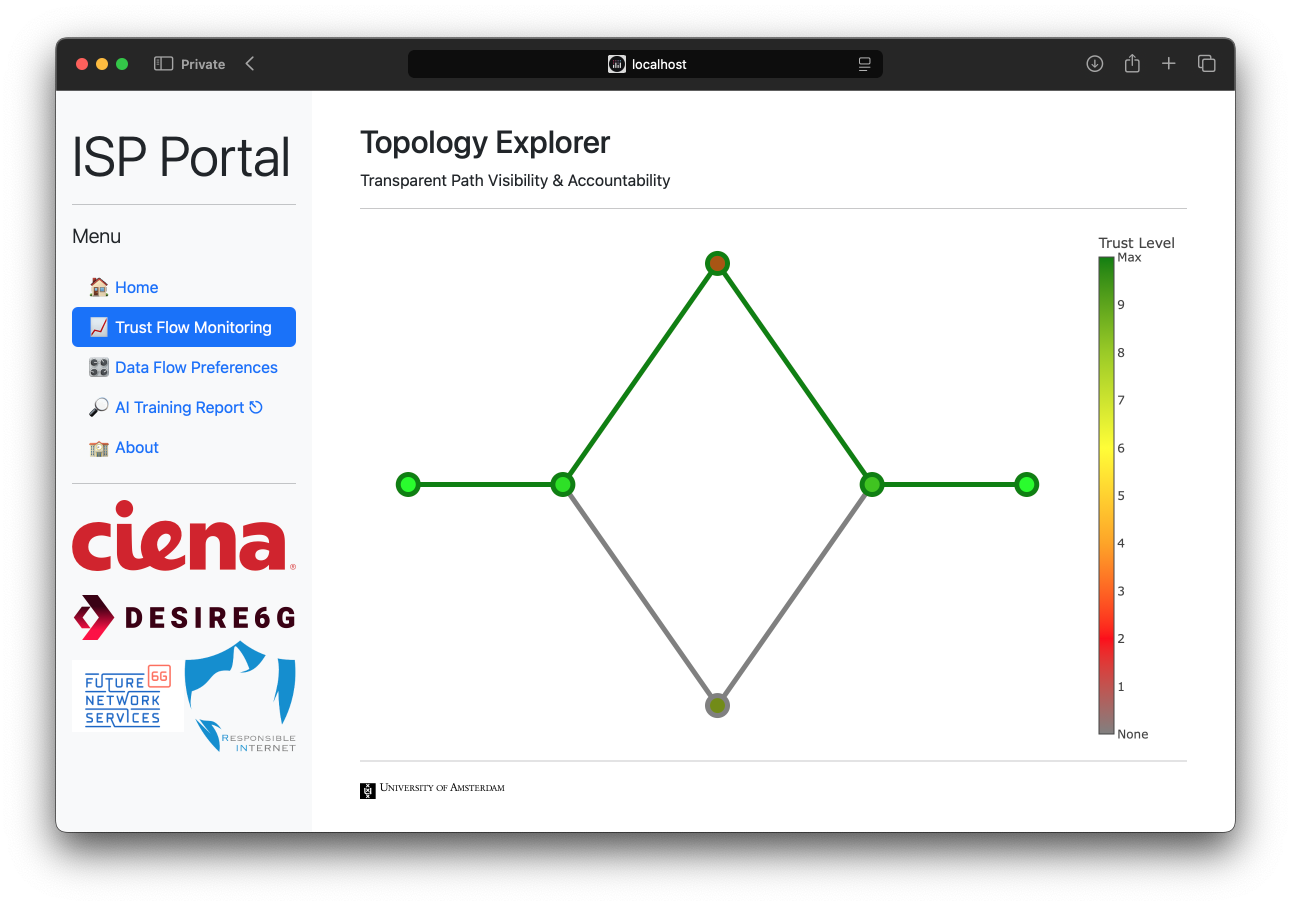 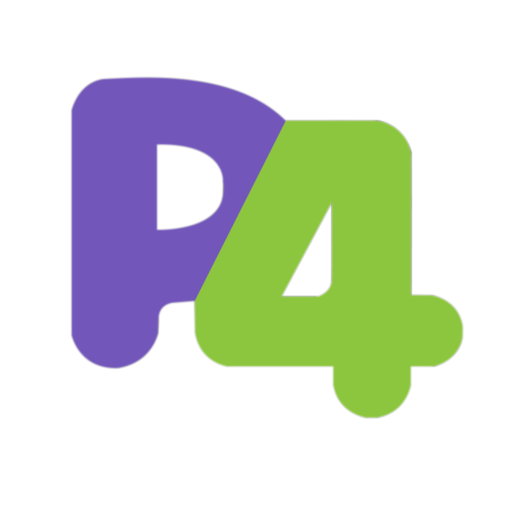 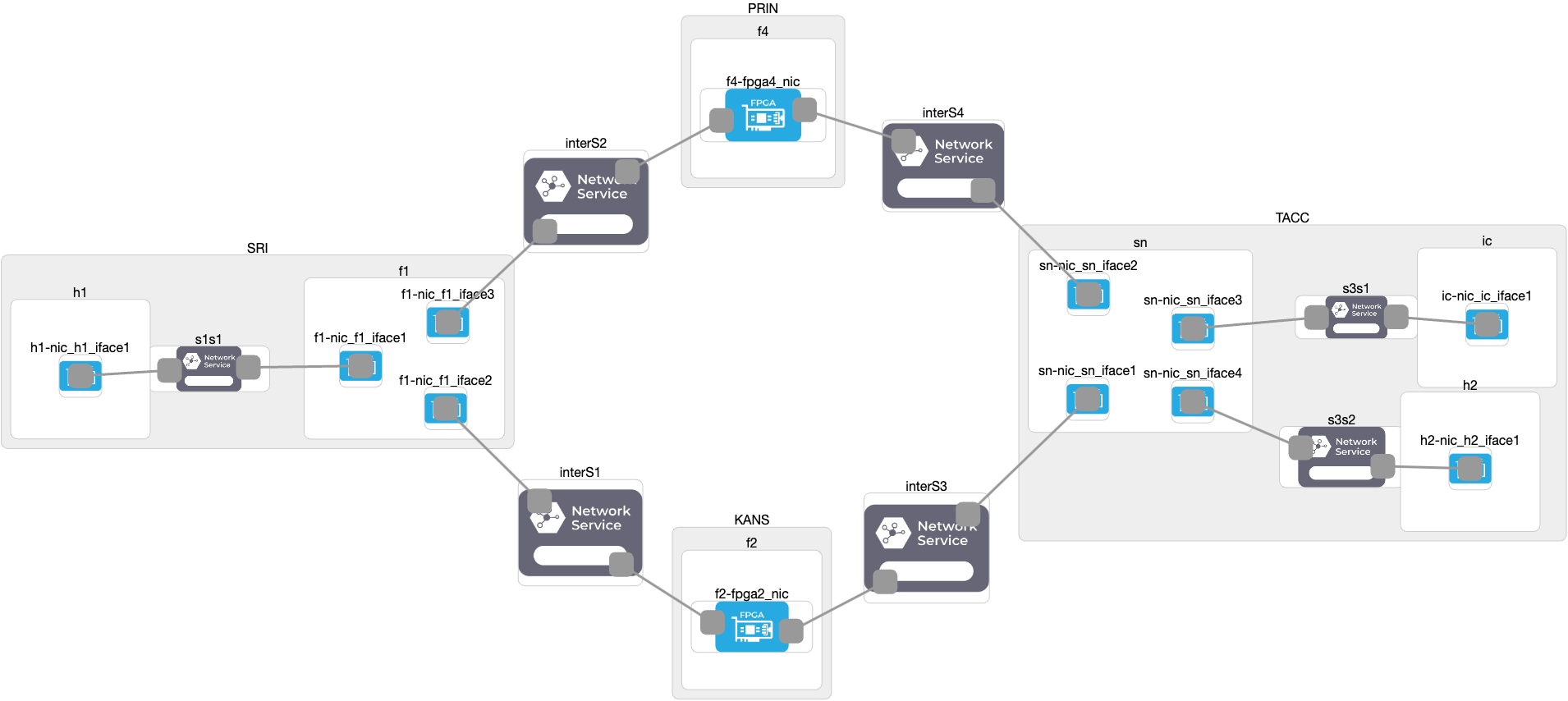 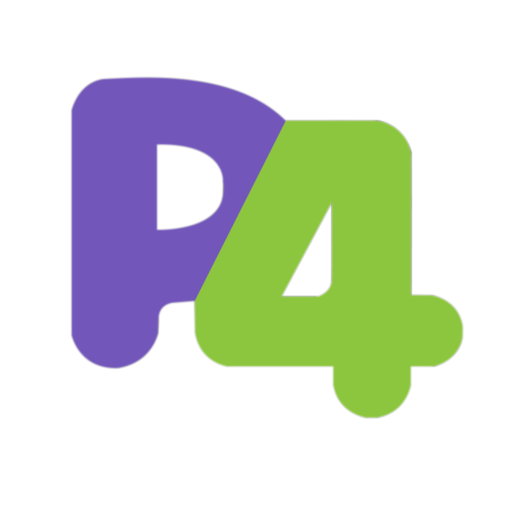 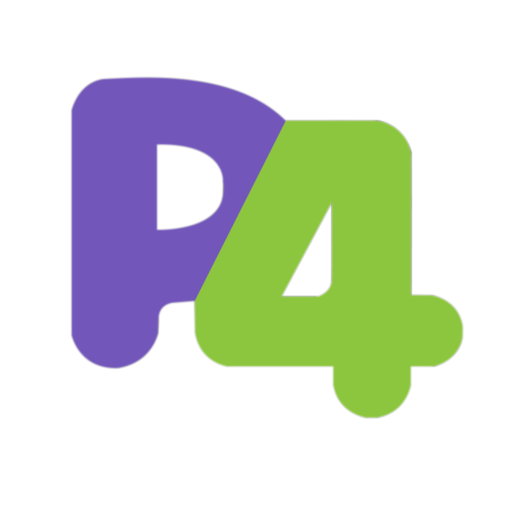 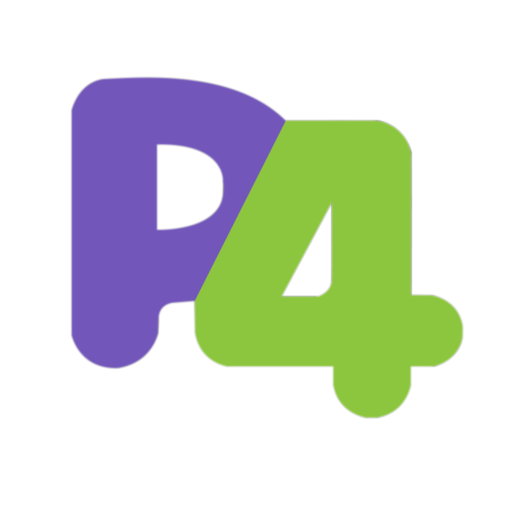 Autonomous Learning-driven In-network Control
Scenario I
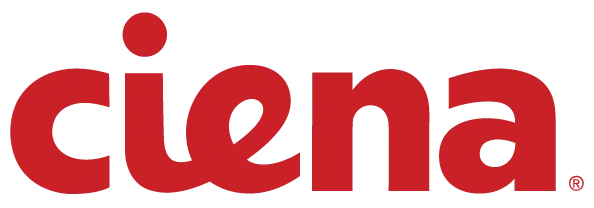 Demo: scenario II
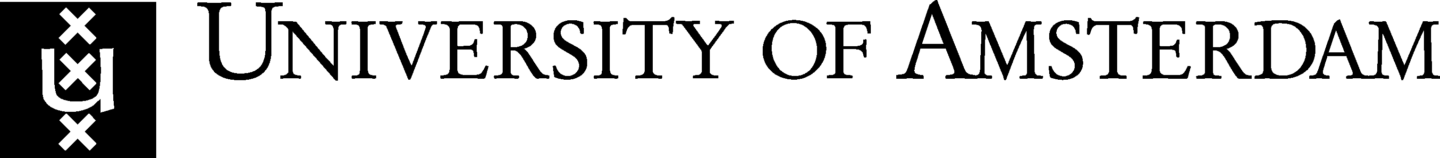 Autonomous Learning-driven In-network Control
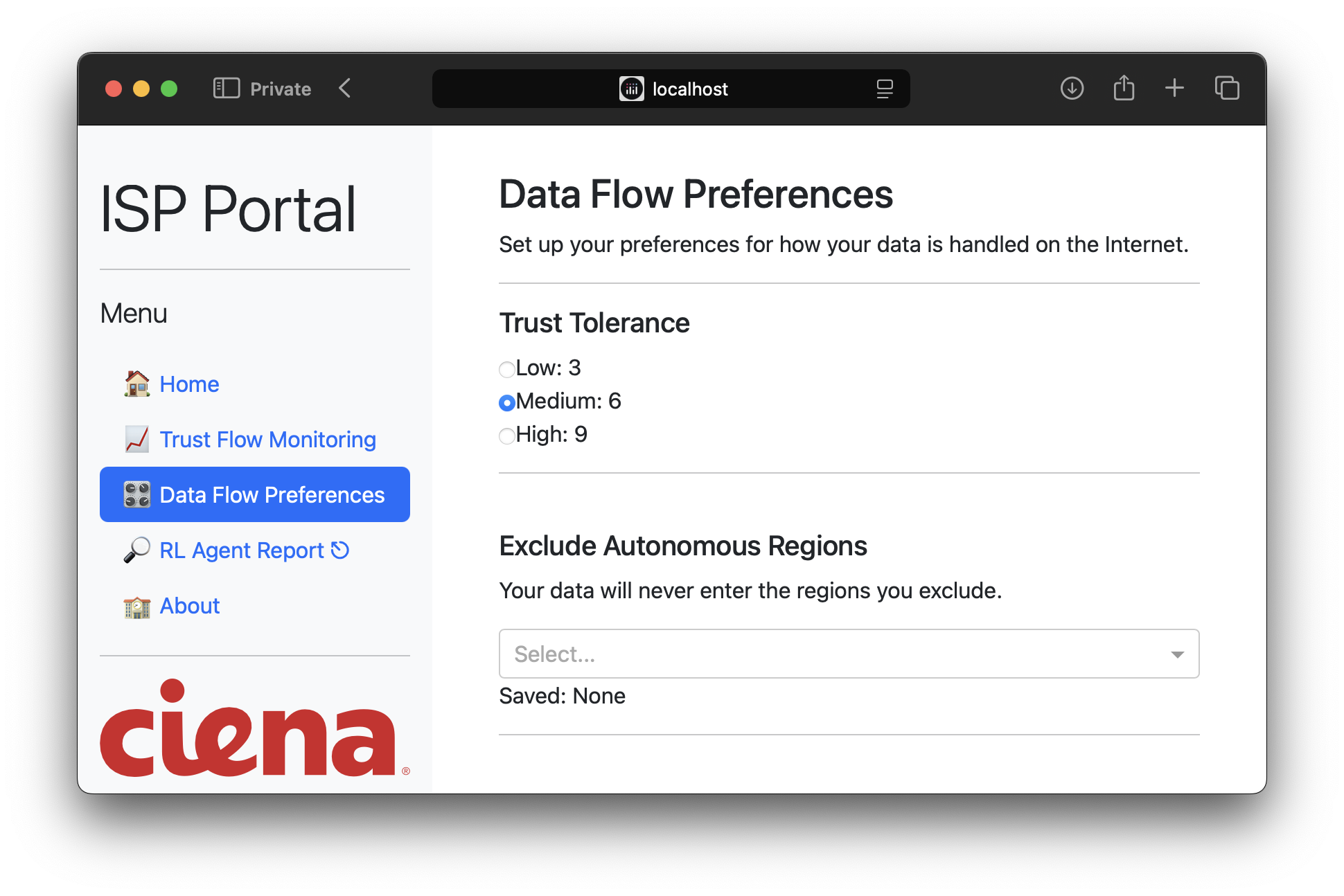 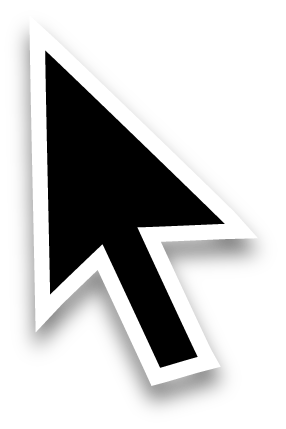 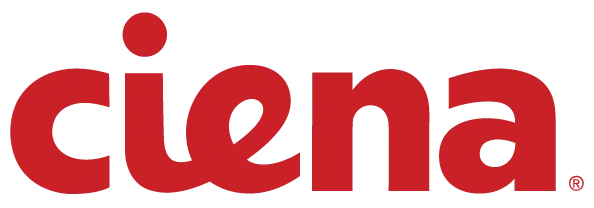 Demo: scenario II
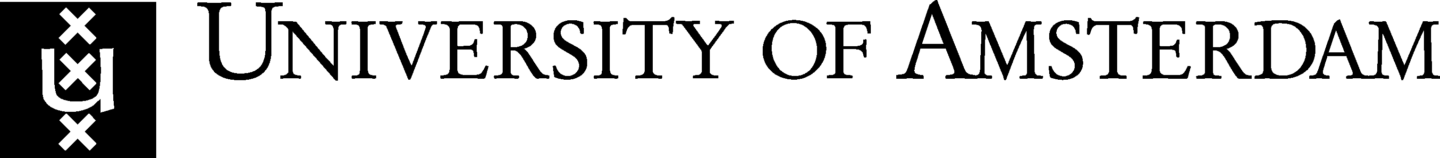 Autonomous Learning-driven In-network Control
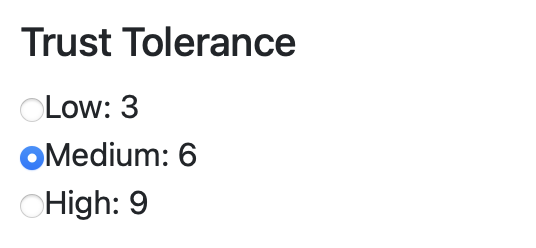 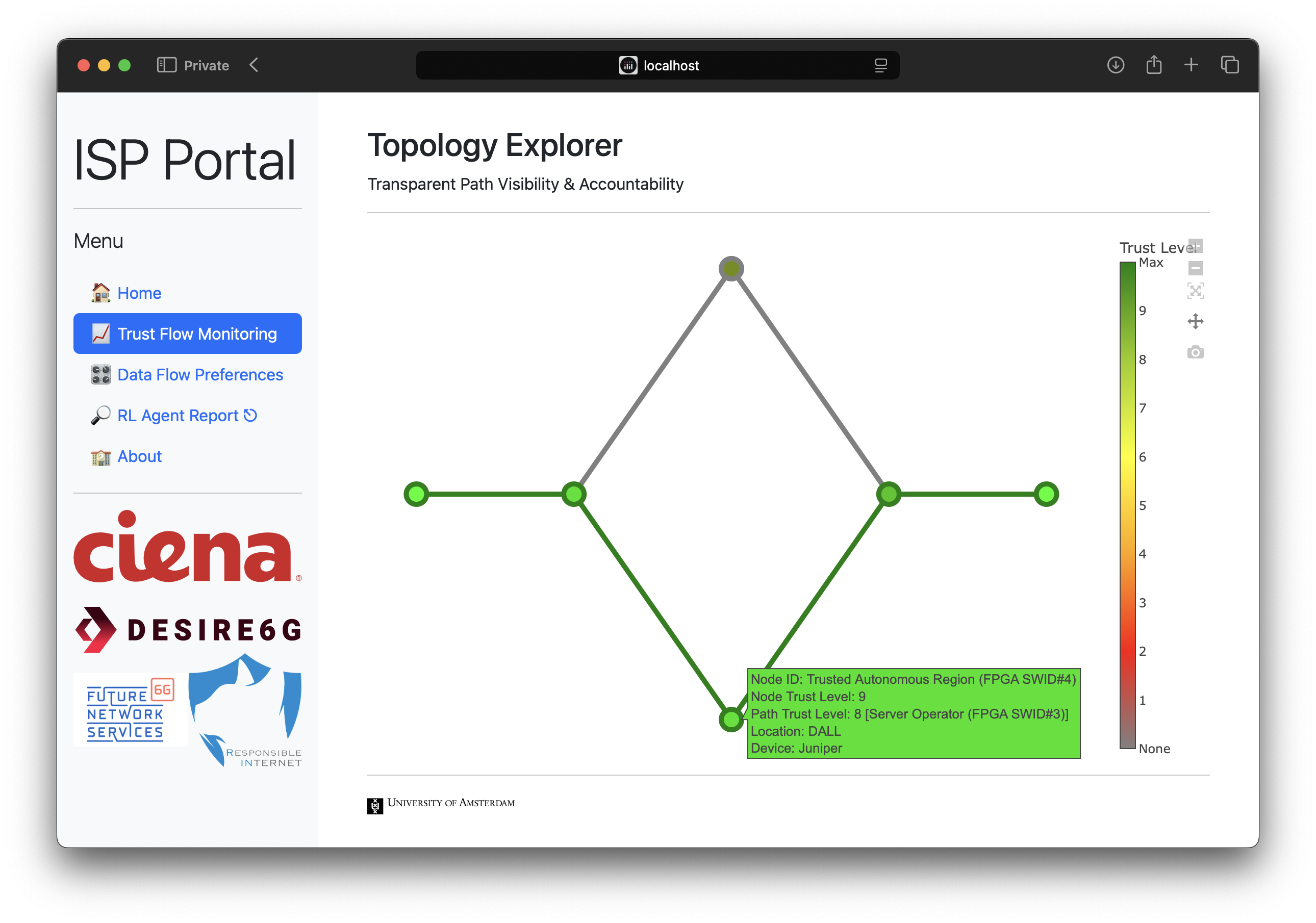 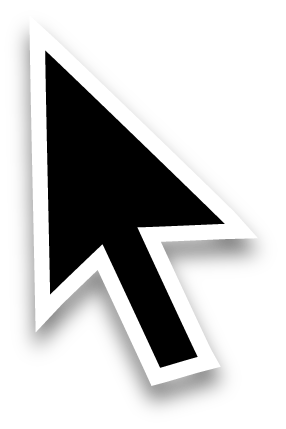 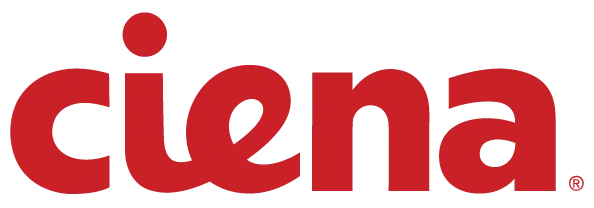 Demo: scenario II
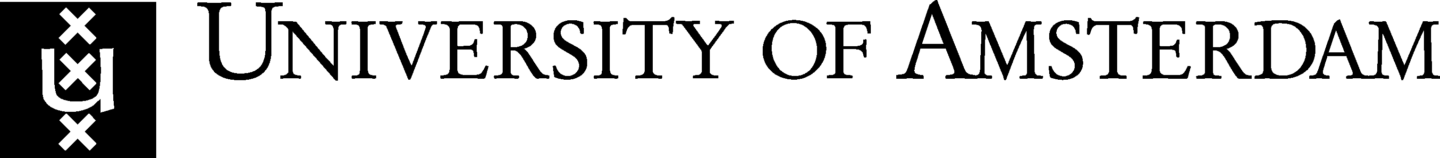 Autonomous Learning-driven In-network Control
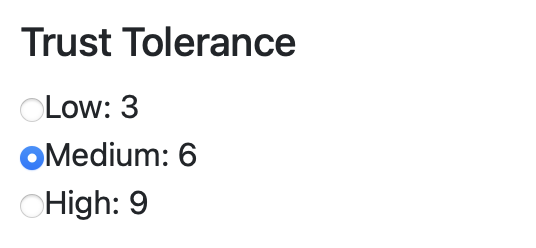 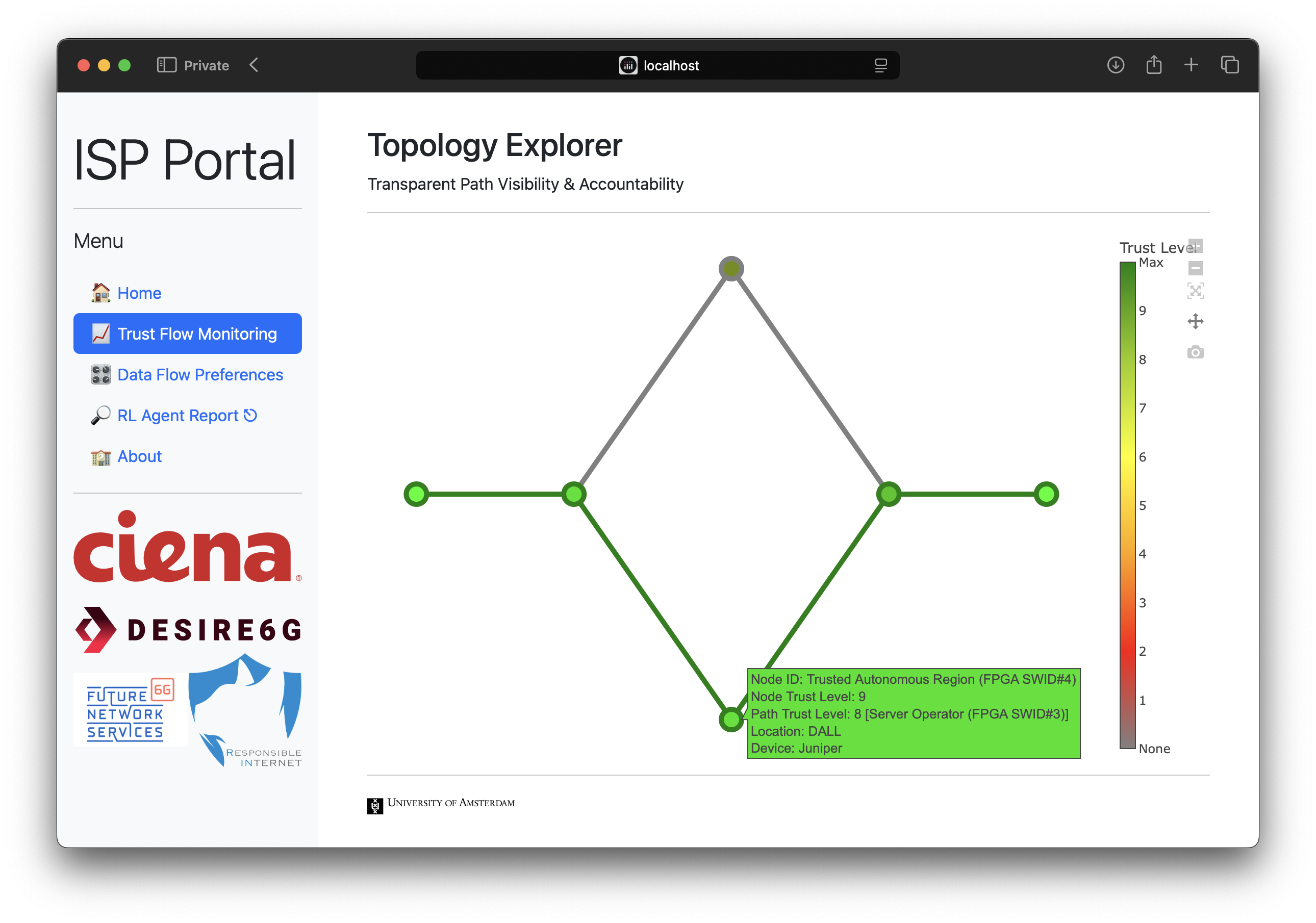 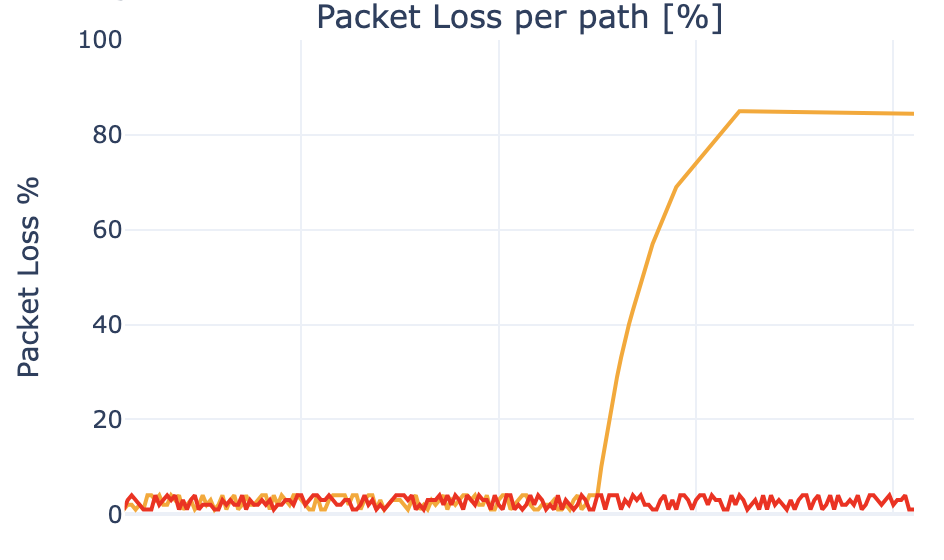 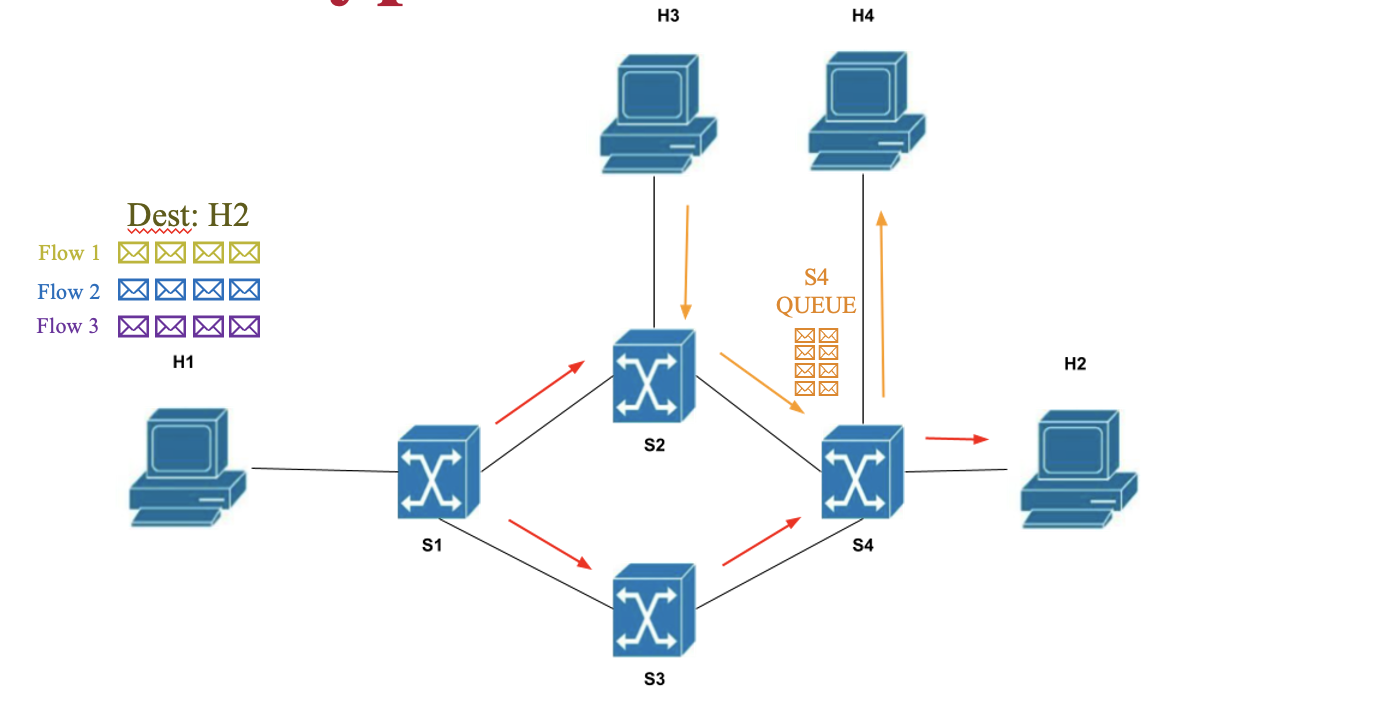 Attack!
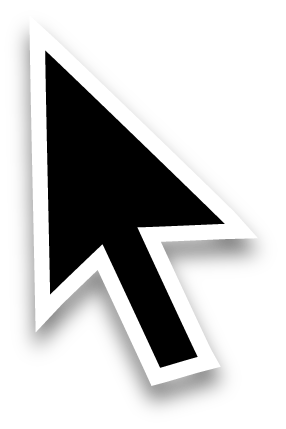 Attack!
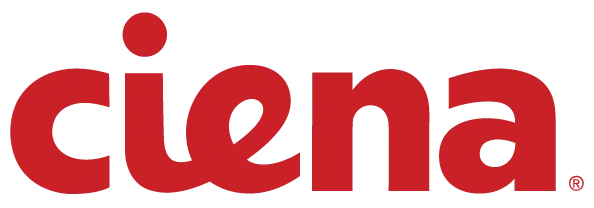 Demo: scenario II
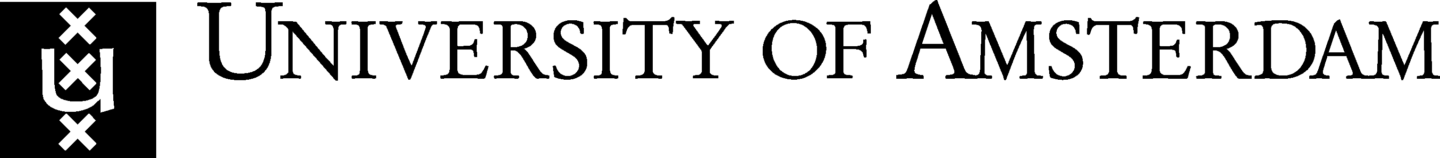 Autonomous Learning-driven In-network Control
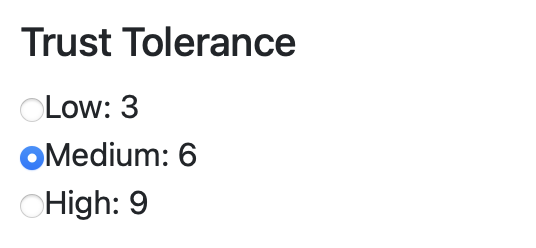 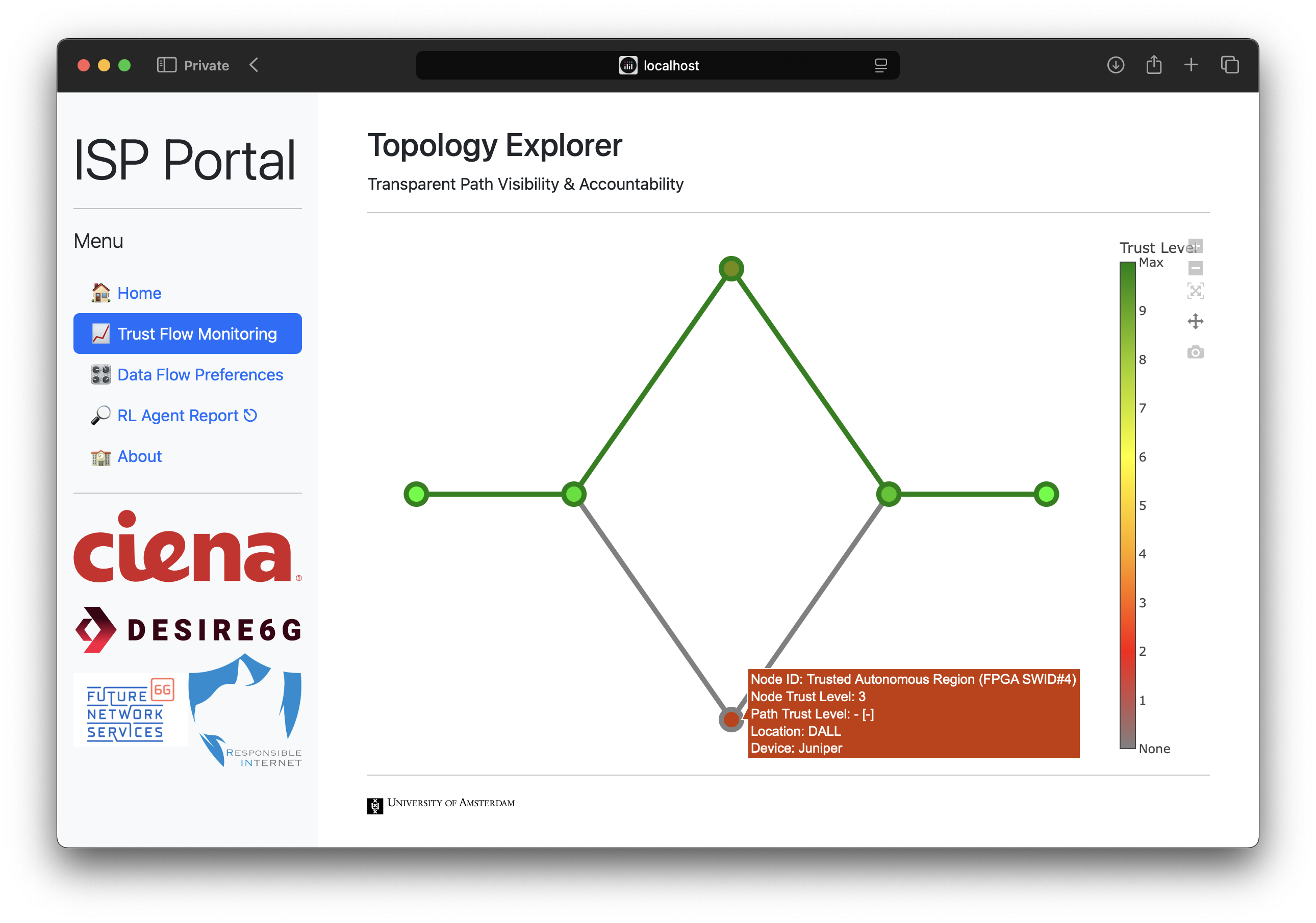 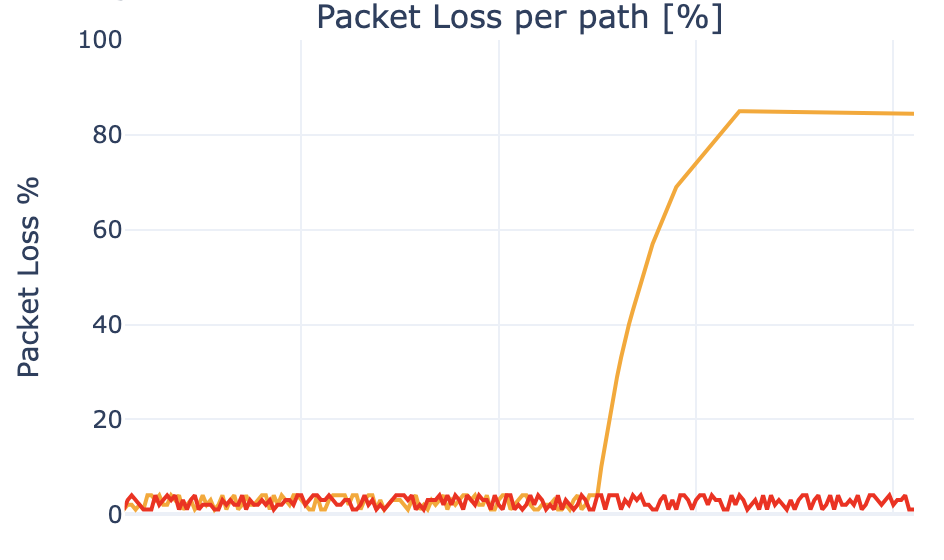 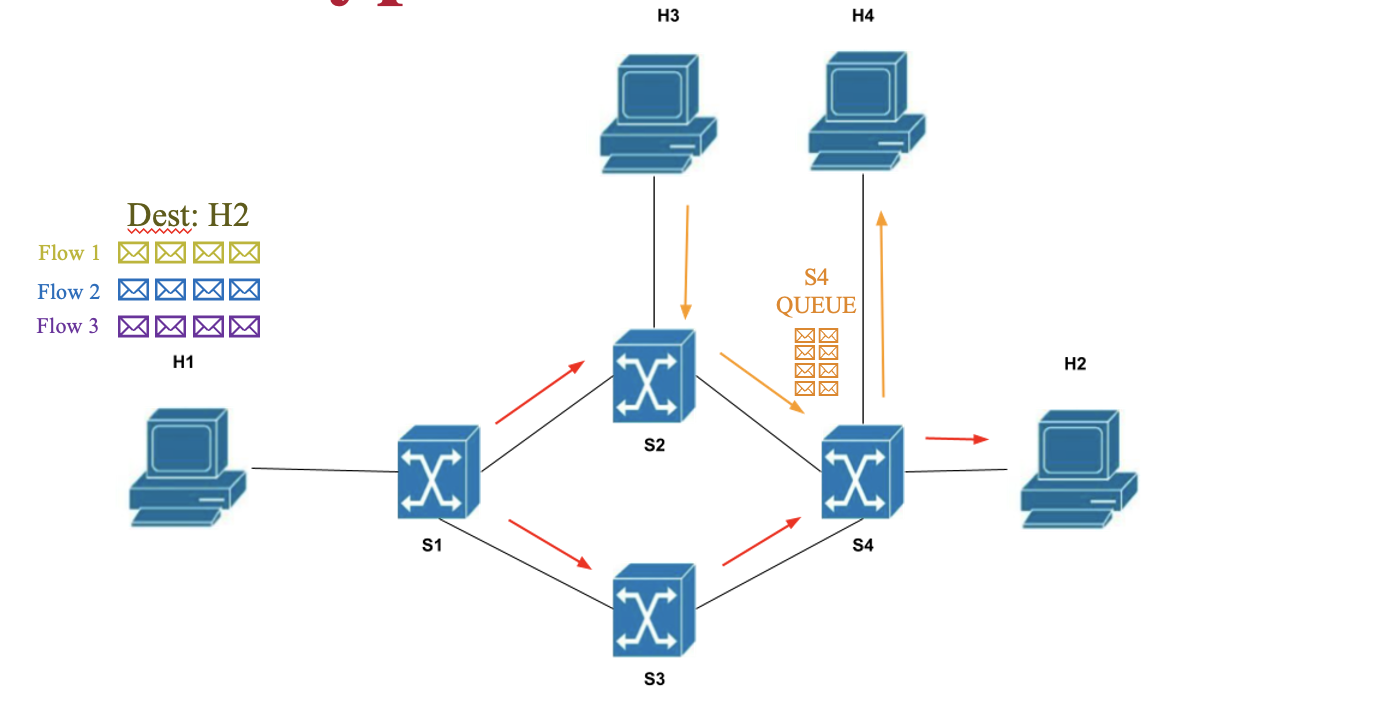 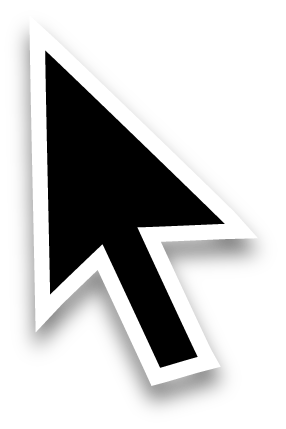 Attack!
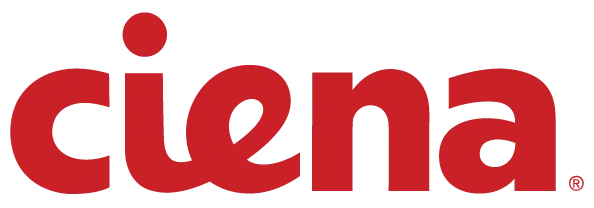 Demo: scenario II
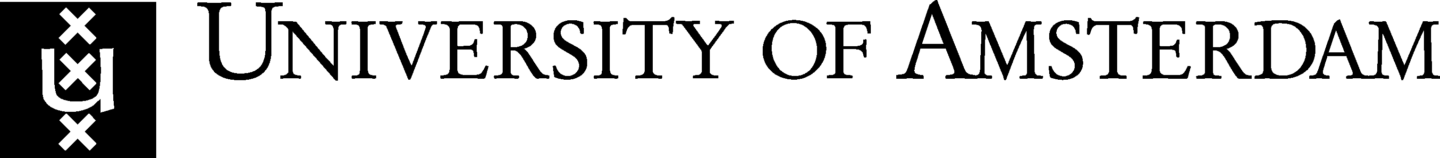 Autonomous Learning-driven In-network Control
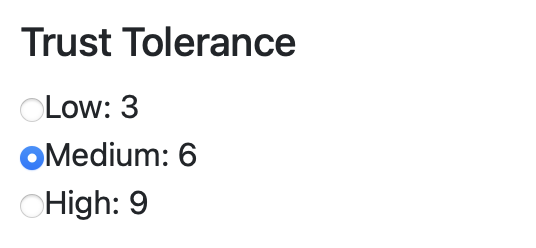 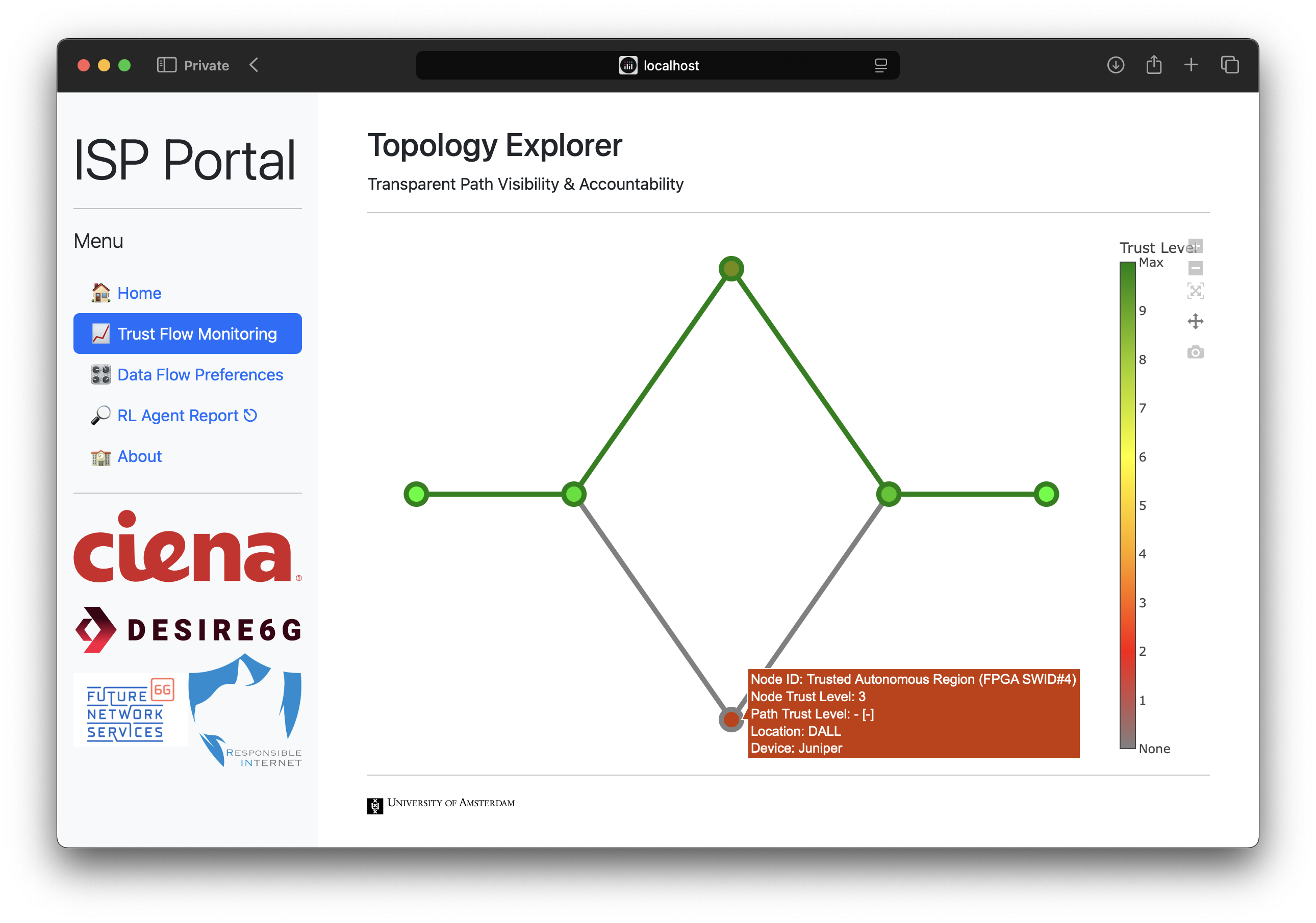 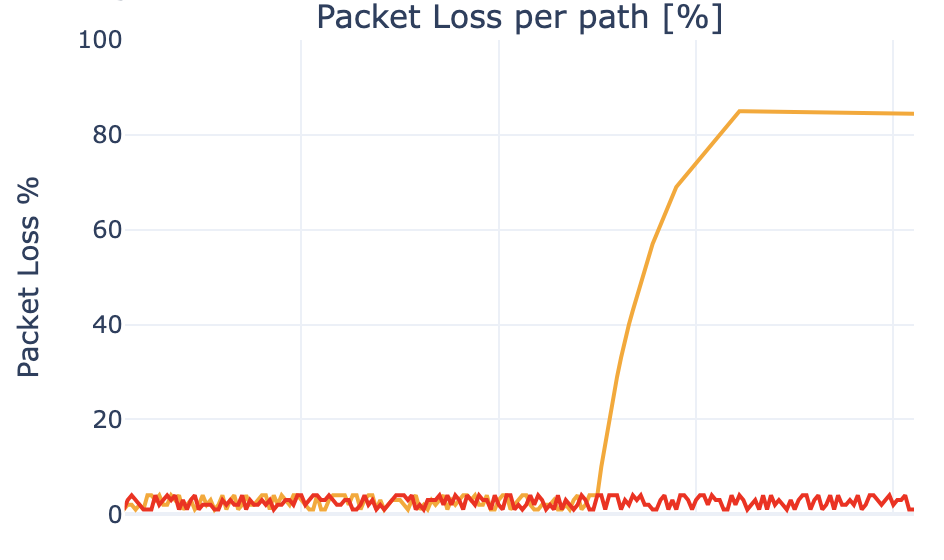 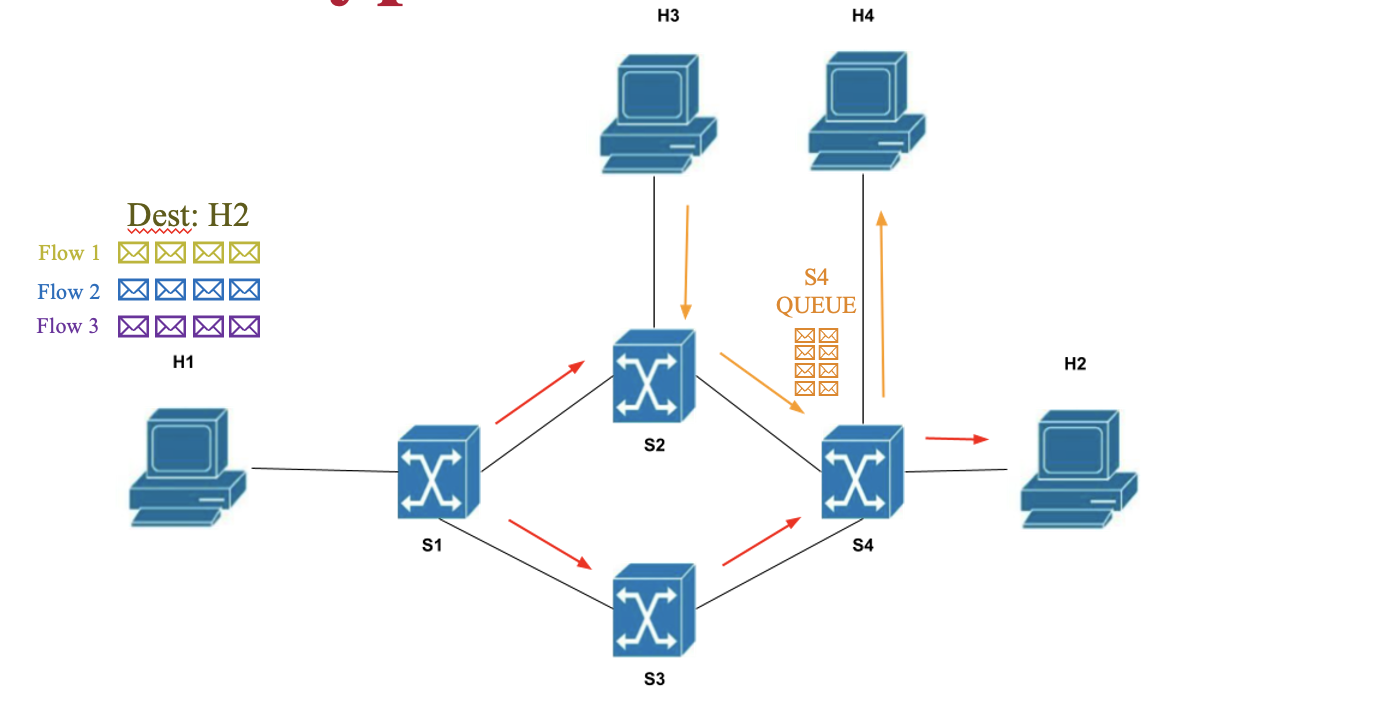 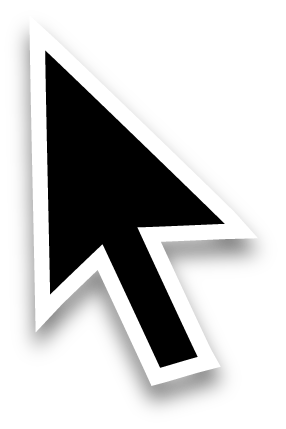 Attack!
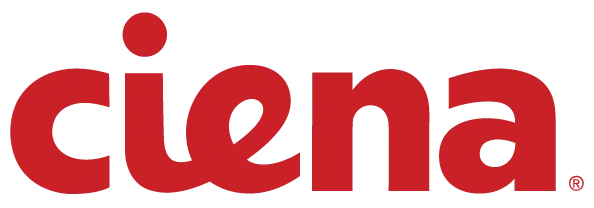 Demo: scenario II
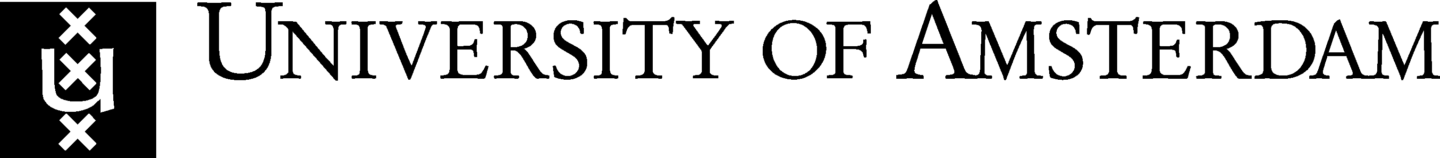 Autonomous Learning-driven In-network Control
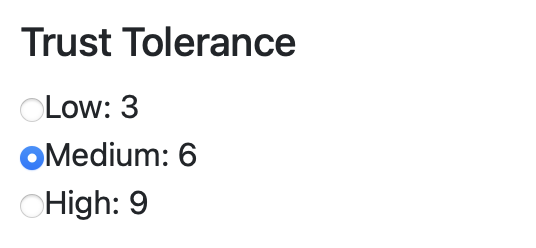 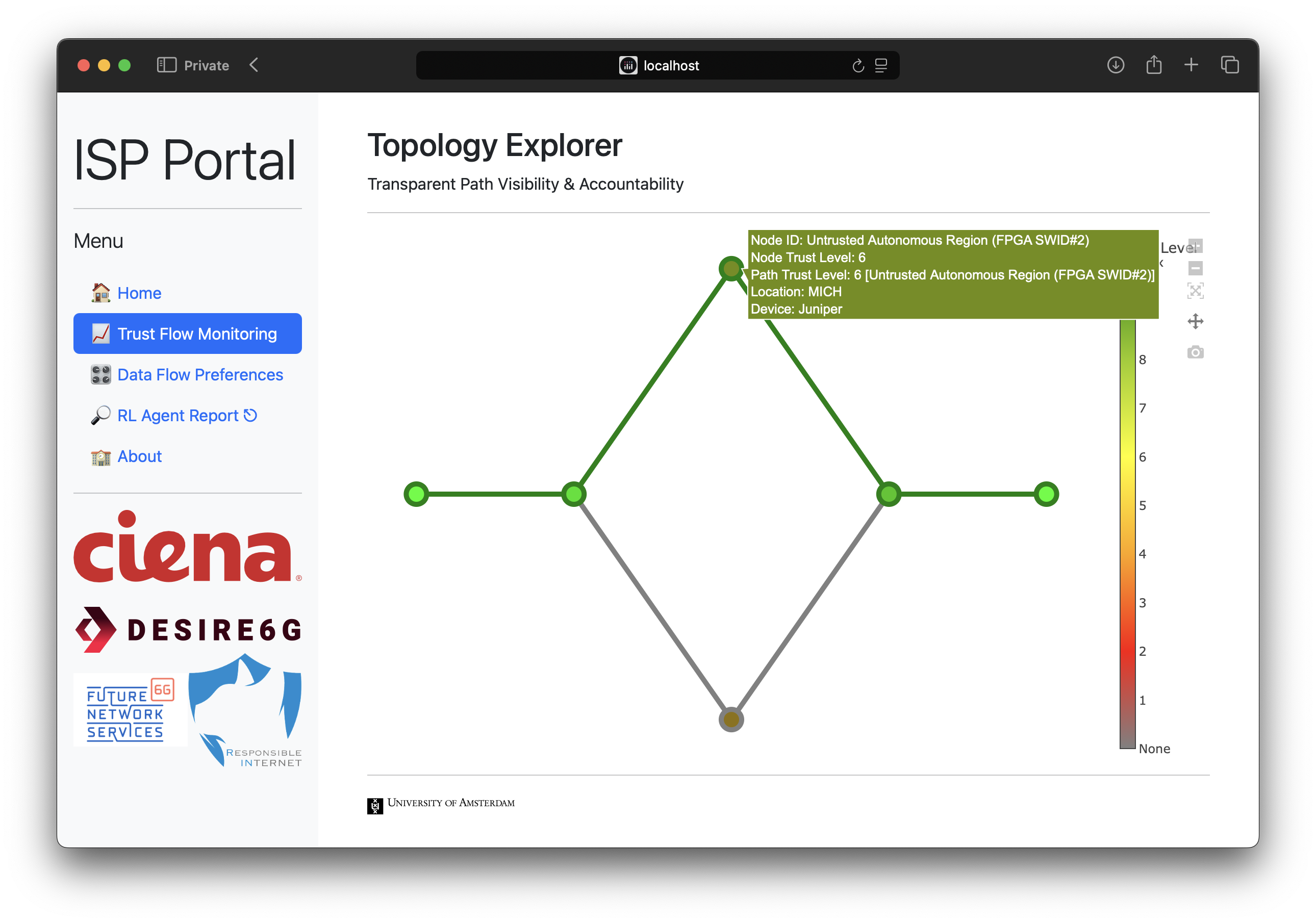 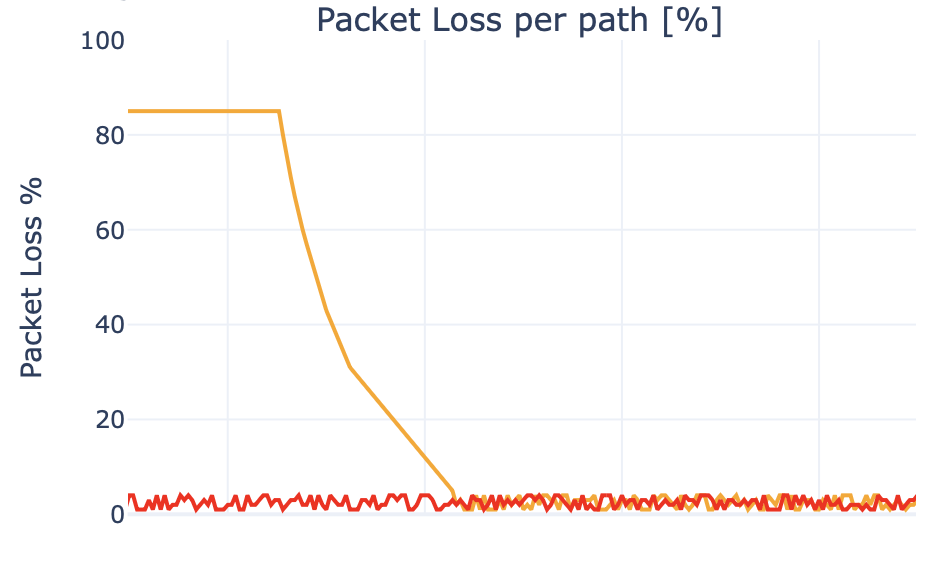 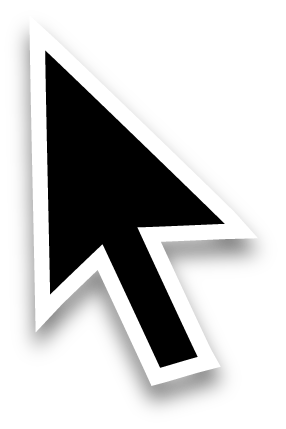 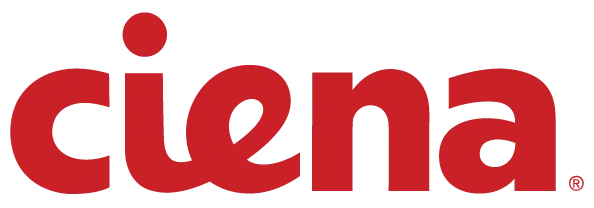 Demo: scenario II
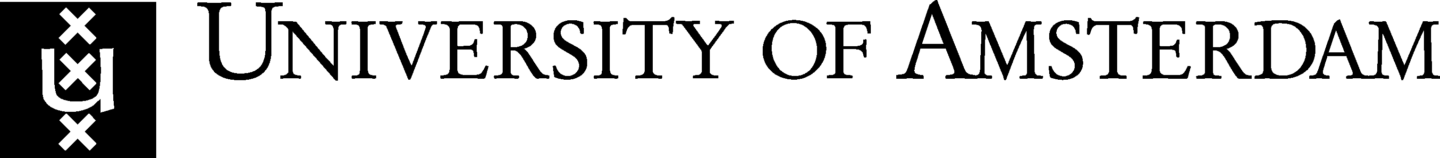 Autonomous Learning-driven In-network Control
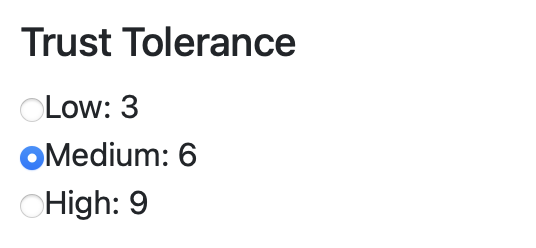 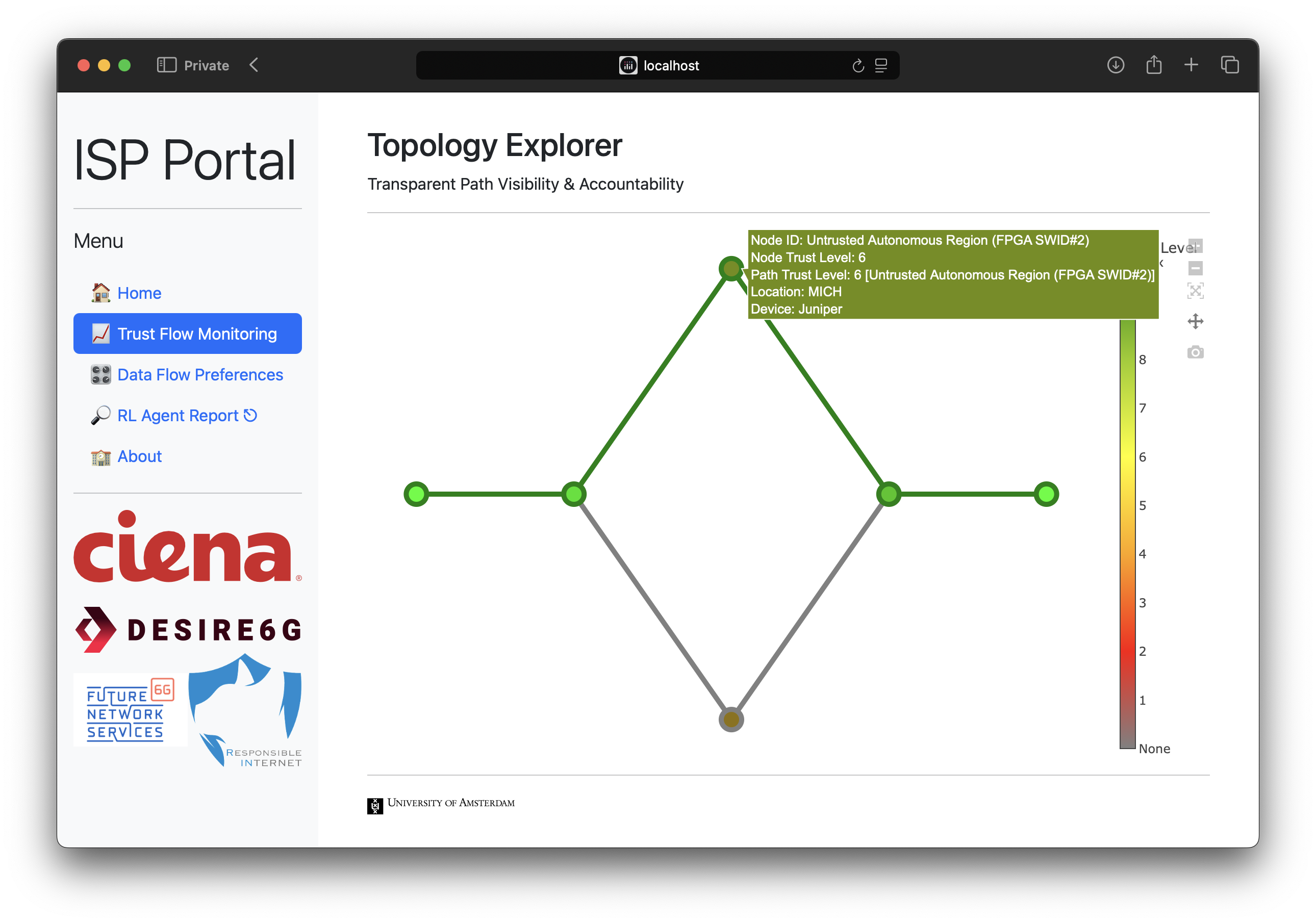 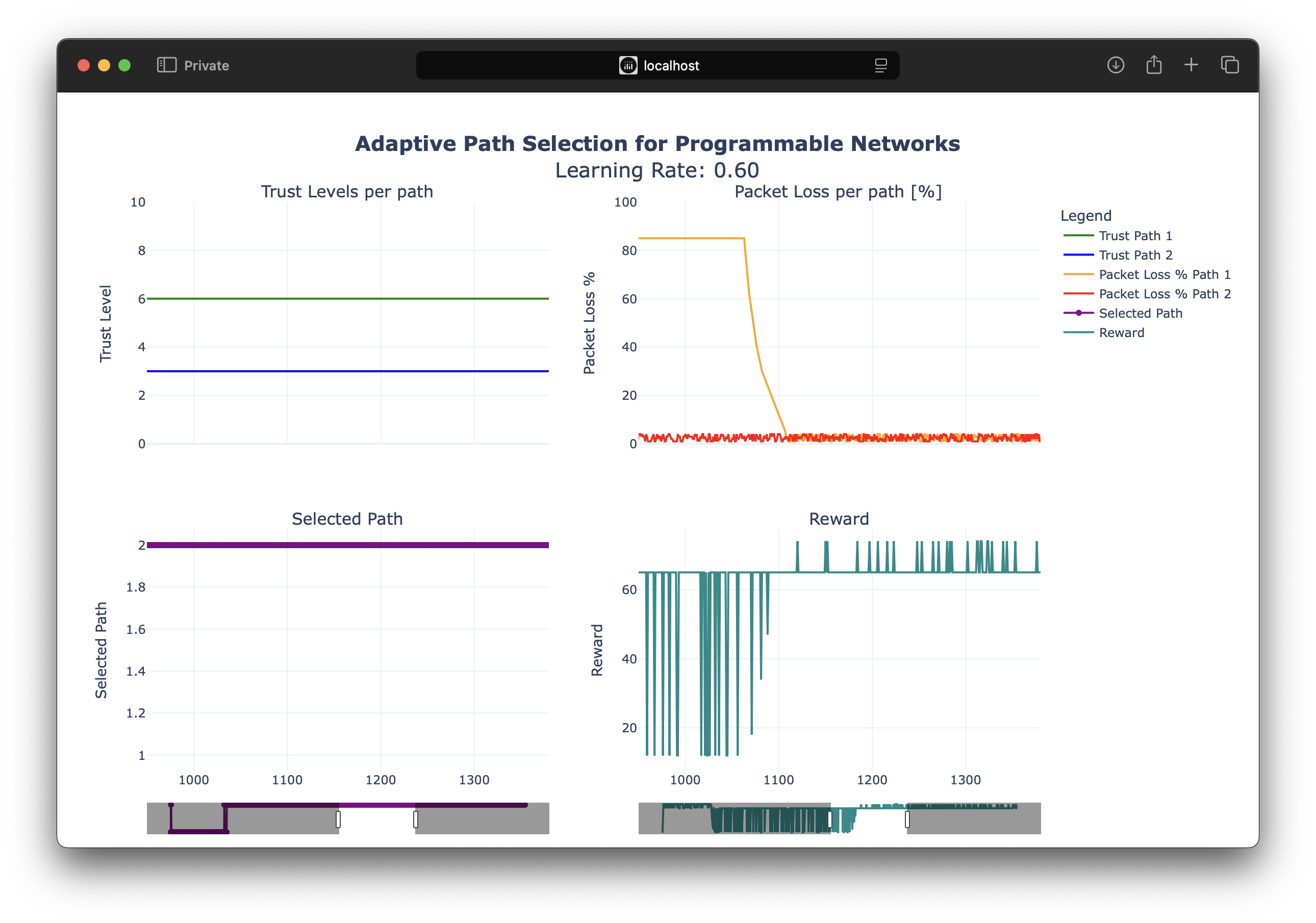 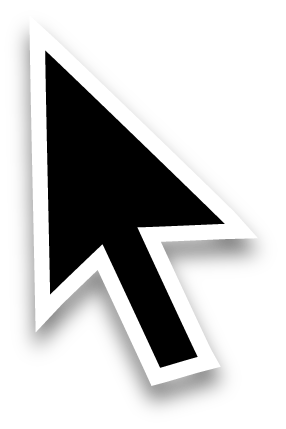 User Intent-driven network Control
Scenario II
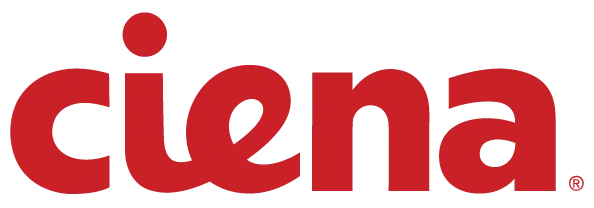 Demo: scenario I
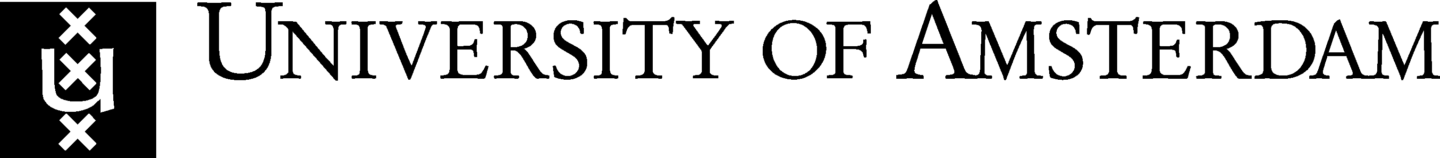 User Intent-driven network Control
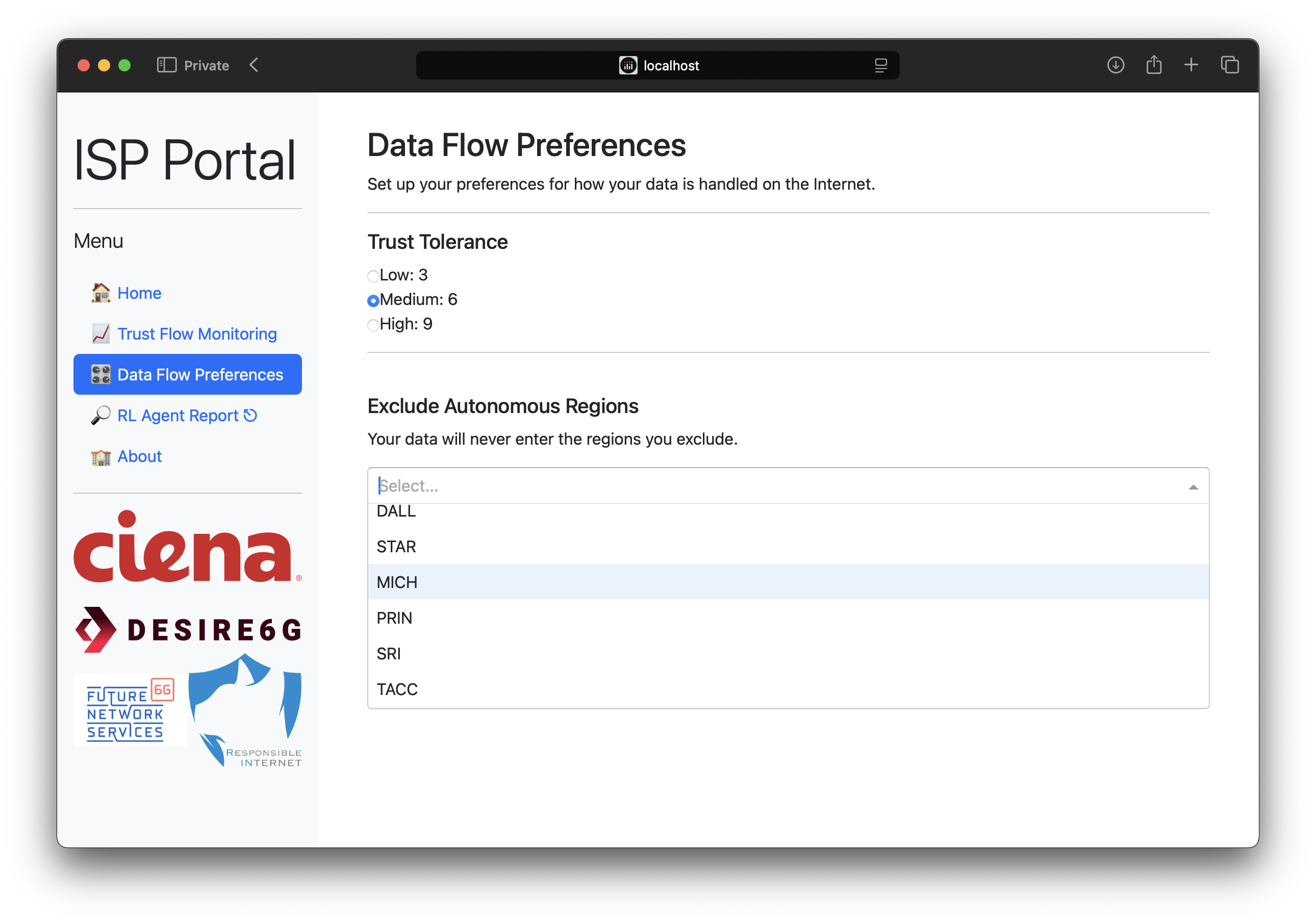 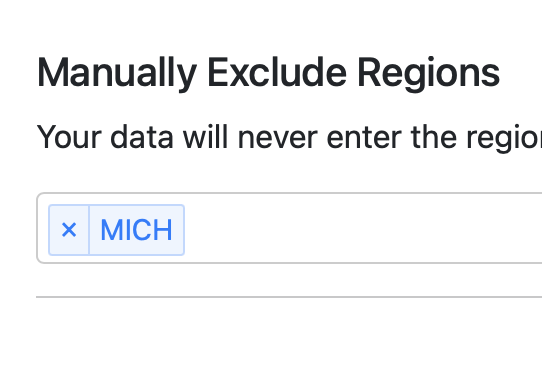 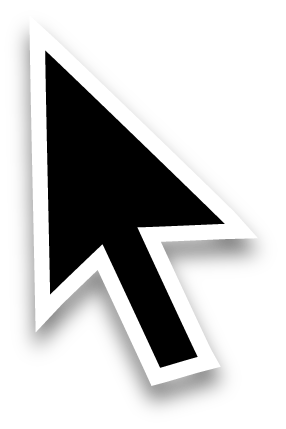 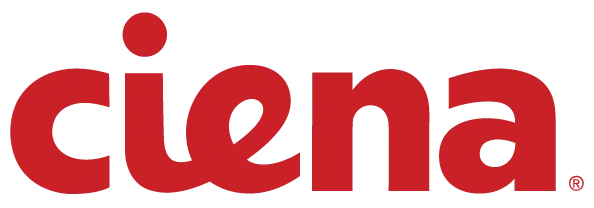 Demo: scenario I
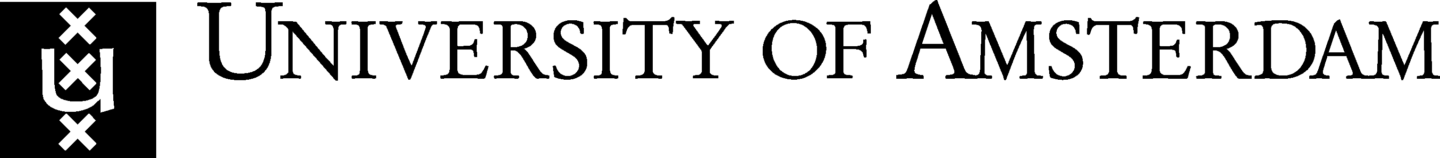 User Intent-driven network Control
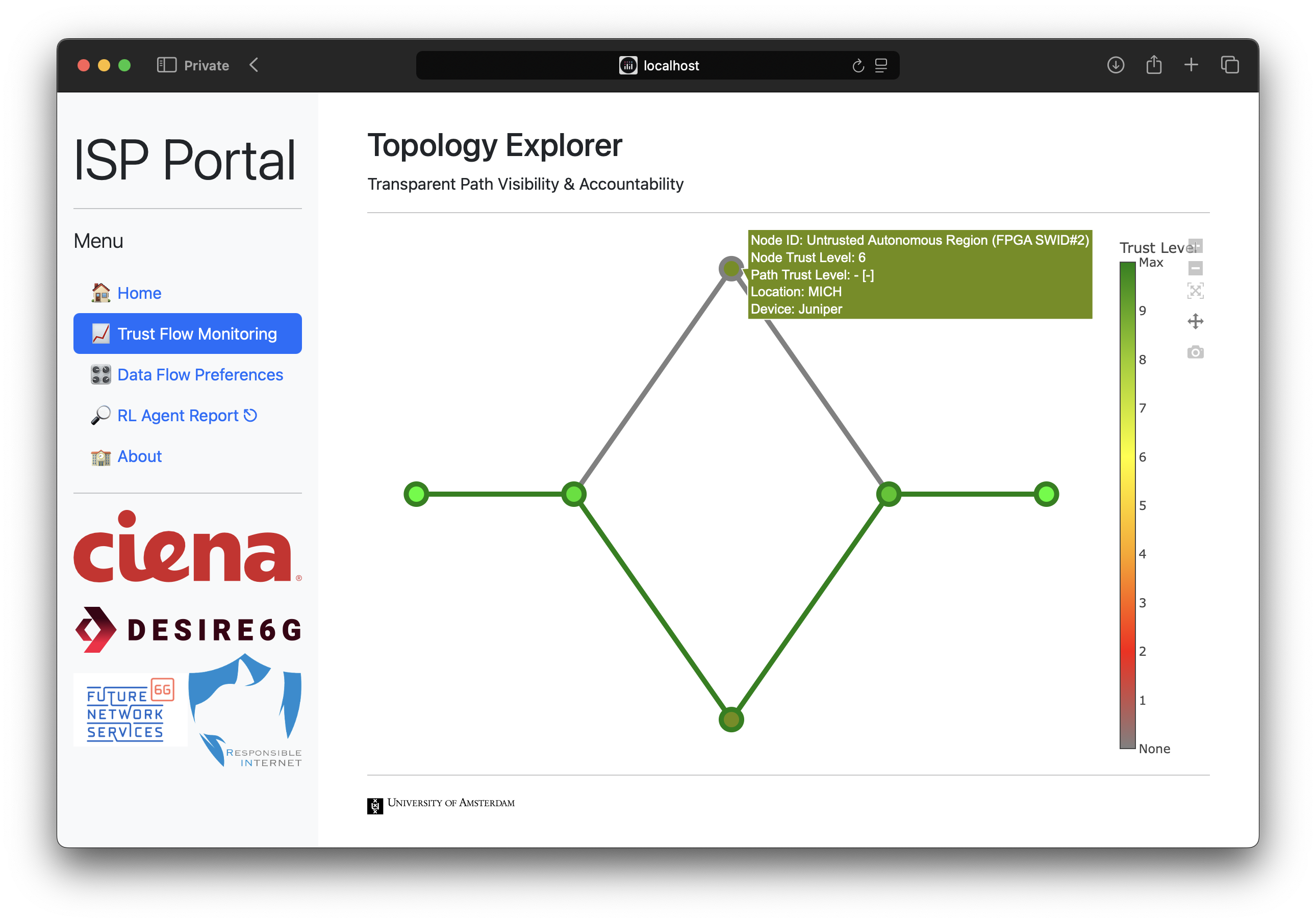 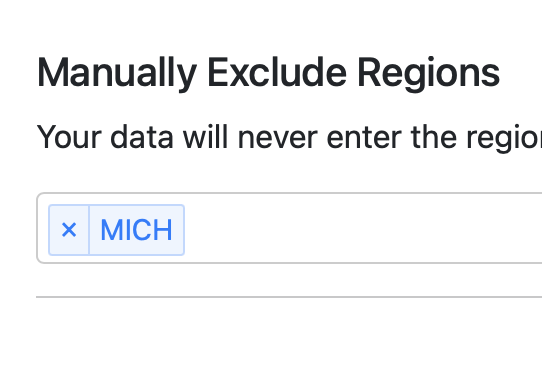 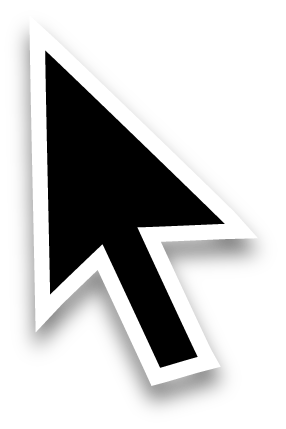 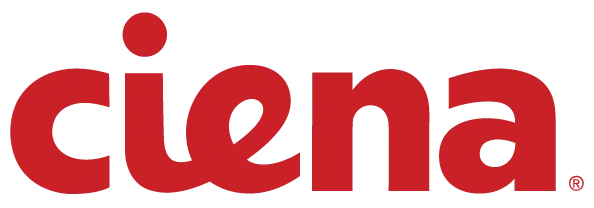 Demo: scenario I
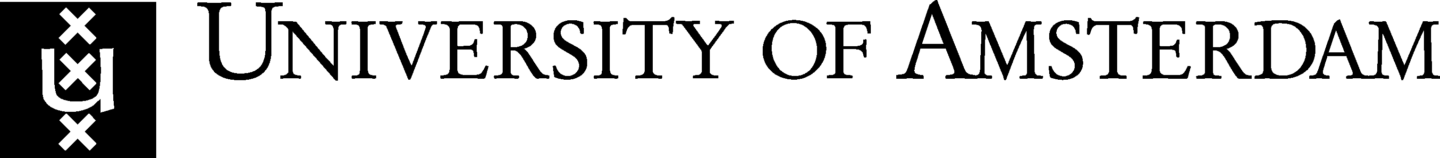 User Intent-driven network Control
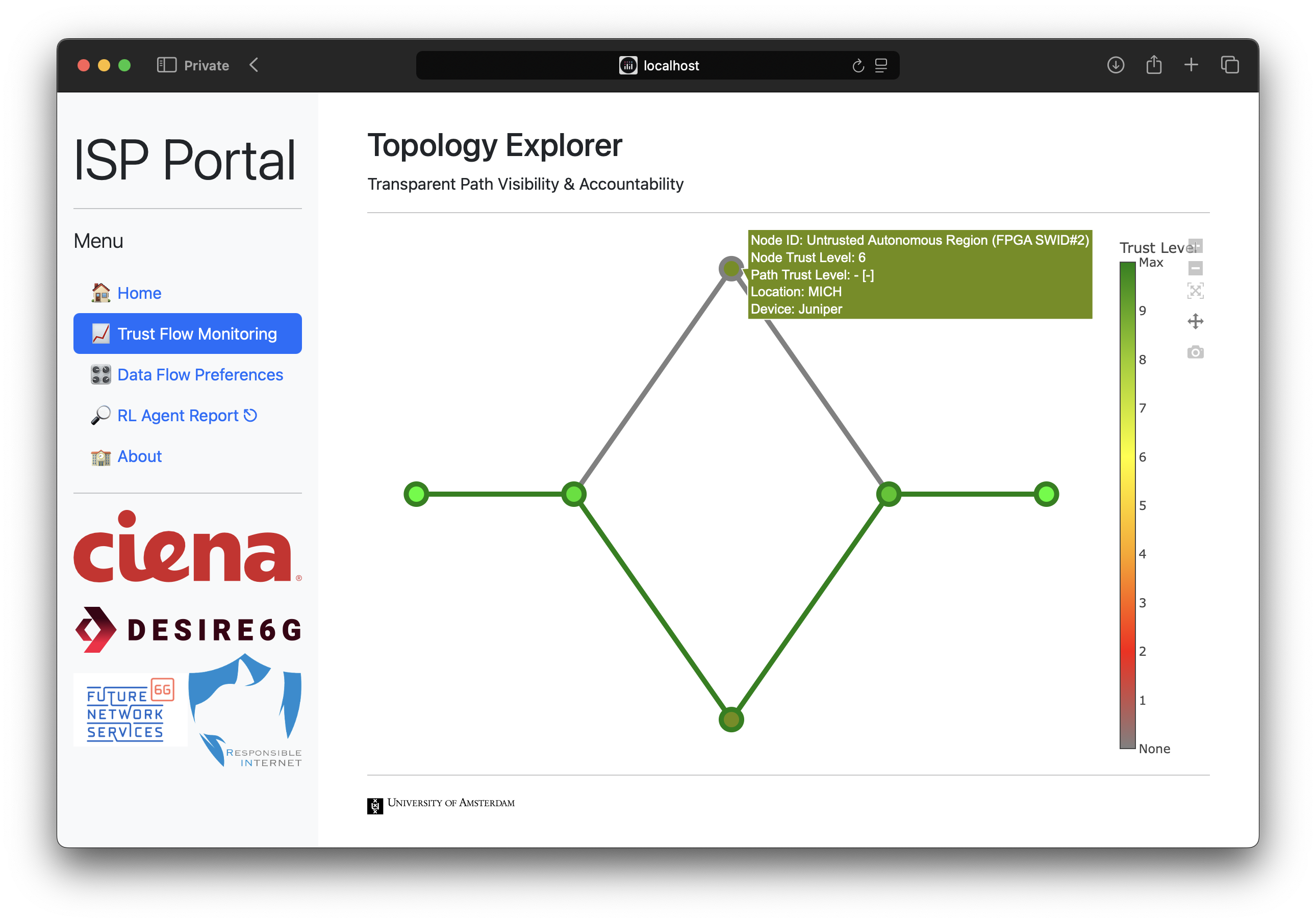 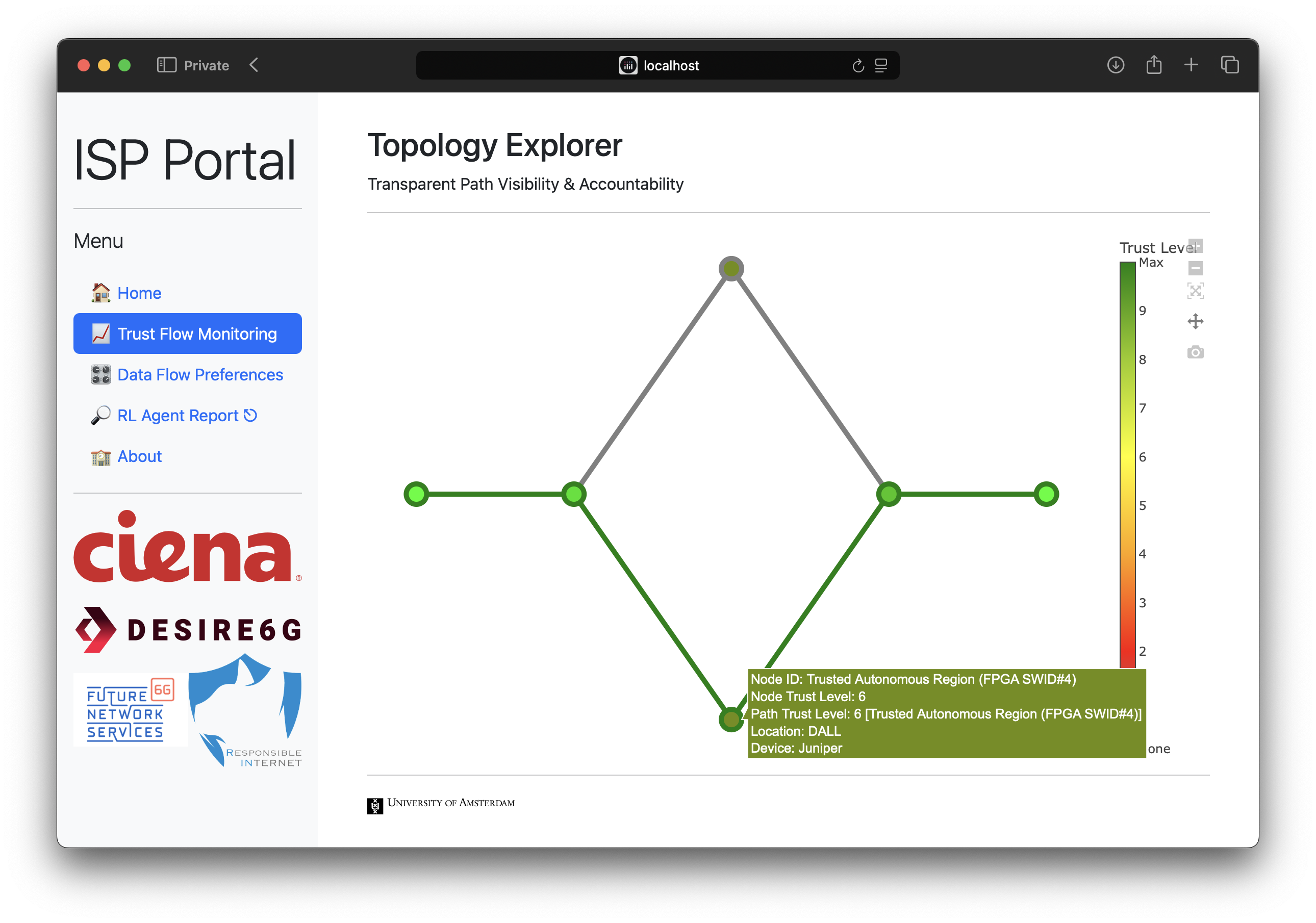 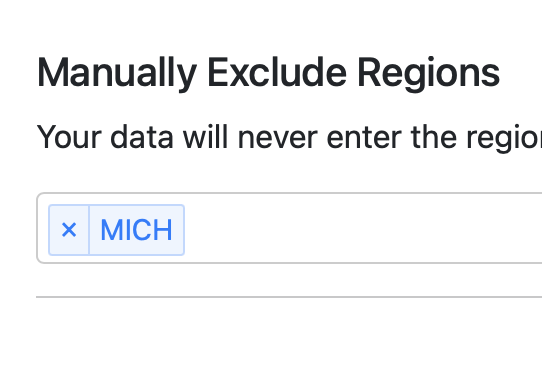 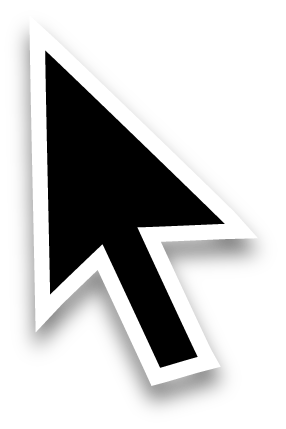 INT, IN-RL and IBN for a Responsible Internet
Contributions
Empowered Users via Transparency & Control
Enabled users to specify their trust preferences and then verify the data path integrity in real-time using In-band Network Telemetry (INT).
In-Network RL Path Optimization in the Data Plane
Integrated Reinforcement Learning (RL) agents directly into the programmable data plane, enabling autonomous, security-aware flow steering decisions, without control plane intervention.
Validated in a Realistic Infrastructure
Deployed and tested on the FABRIC testbed programmable switches, demonstrating the feasibility of a secure, intent-driven data flow control and dynamic path optimization.
Anestis Dalgkitsis, Jose Zerna Torres, Angelos Dimoglis, Luca Cetino, Marios Avgeris, Chrysa Papagianni, Paola Grosso, Cees de laat
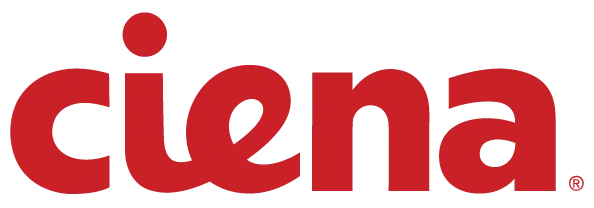 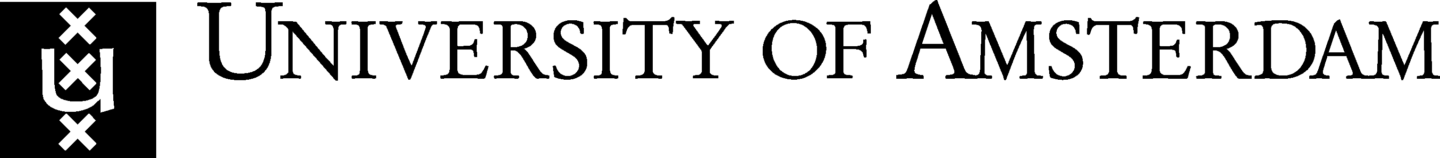 Thank you